Embargoed for 9am CT 11-17-20
Association of Body Mass Index with Death, Mechanical Ventilation, and Cardiovascular Outcomes in COVID-19: Findings from the AHA COVID-19 CVD Registry
Nicholas S. Hendren MD1,2, James A. de Lemos MD1,2, Colby Ayers MS1, Sandeep R. Das MD MPH1,2, Anjali Rao MD1,2, Anna Rosenblatt MD1,2, Spencer Carter MD1,2, Jason Walchok3, Wally Omar MD4, Rohan Khera MD MS5, Anita A. Hegde MD1,2, Mark H. Drazner MD MSc1, Ian J. Neeland MD6, Justin L. Grodin MD MPH1,2. 

1 Department of Internal Medicine, University of Texas Southwestern Medical Center, Dallas, TX; 2 Department of Internal Medicine, Parkland Memorial Hospital, Dallas, TX; 3 American Heart Association, Dallas, TX; 4 Department of Internal Medicine, Beth Israel Deaconess Medical Center, Boston, MA; 5 Department of Internal Medicine, Yale School of Medicine, New Haven, CT; 6 University Hospitals Harrington Heart and Vascular Institute and Case Western Reserve University, Cleveland, Ohio
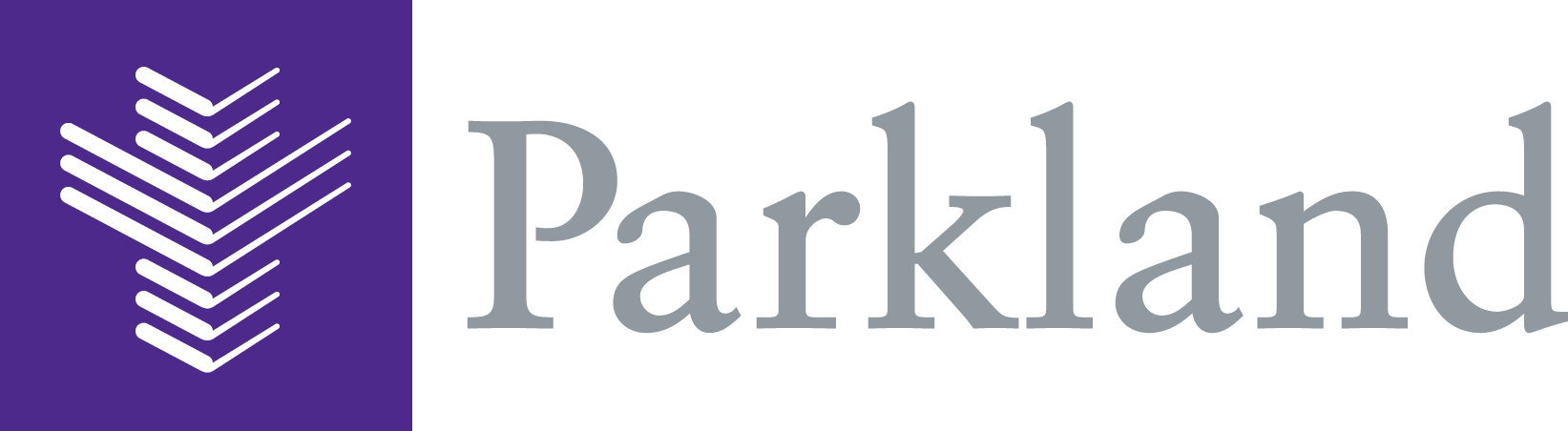 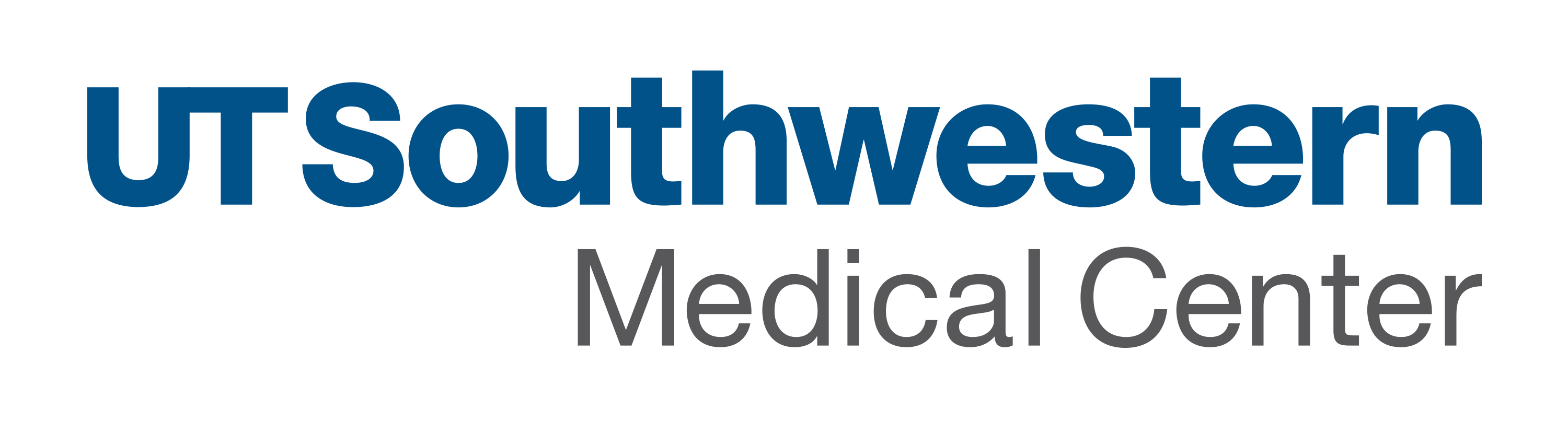 @nickhendrenMD
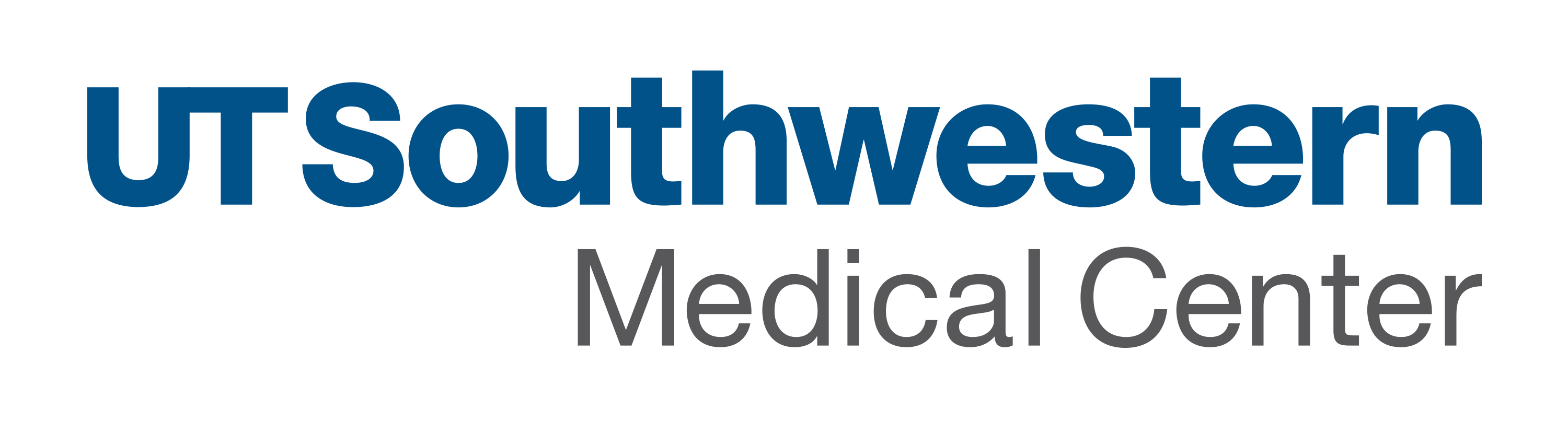 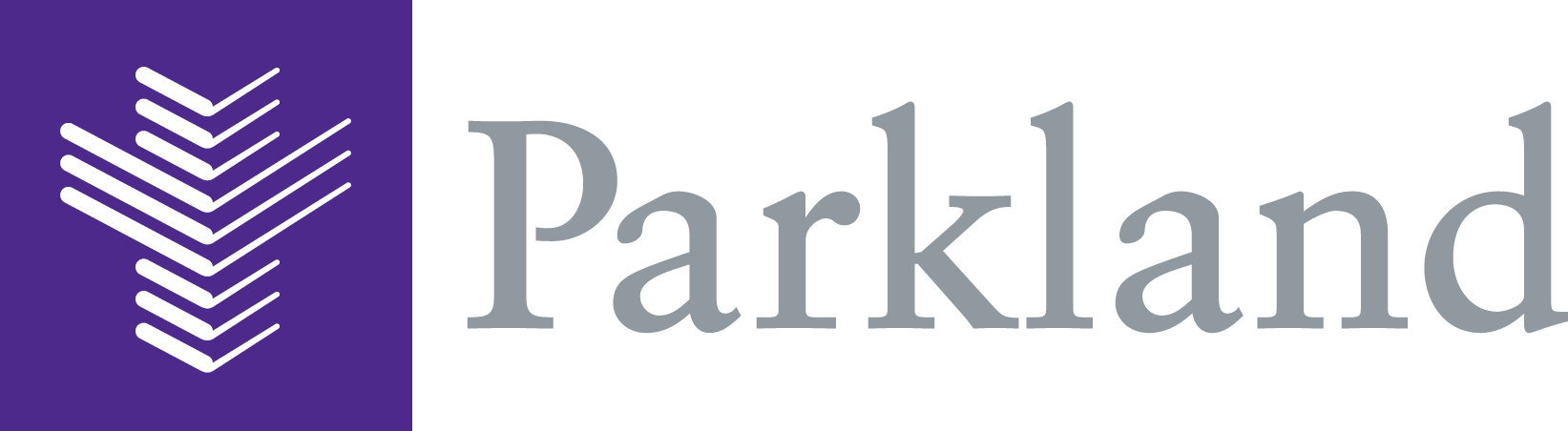 Disclosures
James A. de Lemos has received fees for participating in Data Monitoring Committees from Eli Lilly and Novo Nordisk, and consulting income from Jannssen. 
Ian J. Neeland has received honoraria, consulting, speaker’s bureau fees, and travel support from Boehringer-Ingelheim/Lilly Alliance (significant), a research grant from Novo Nordisk (significant), and has been a member of a scientific advisory board regarding obesity for AMRA Medical (modest) and Merck (modest). 
Justin L. Grodin has received research funding from the Texas Health Resources Clinical Scholarship and consulting fees from Pfizer, Eidos, and Alnylam.
All remaining authors (NSH, CA, SRD, A. Rao, SC, AR, JW, WO, RK, AAH and MHD) report no relevant conflicts of interest or disclosures.
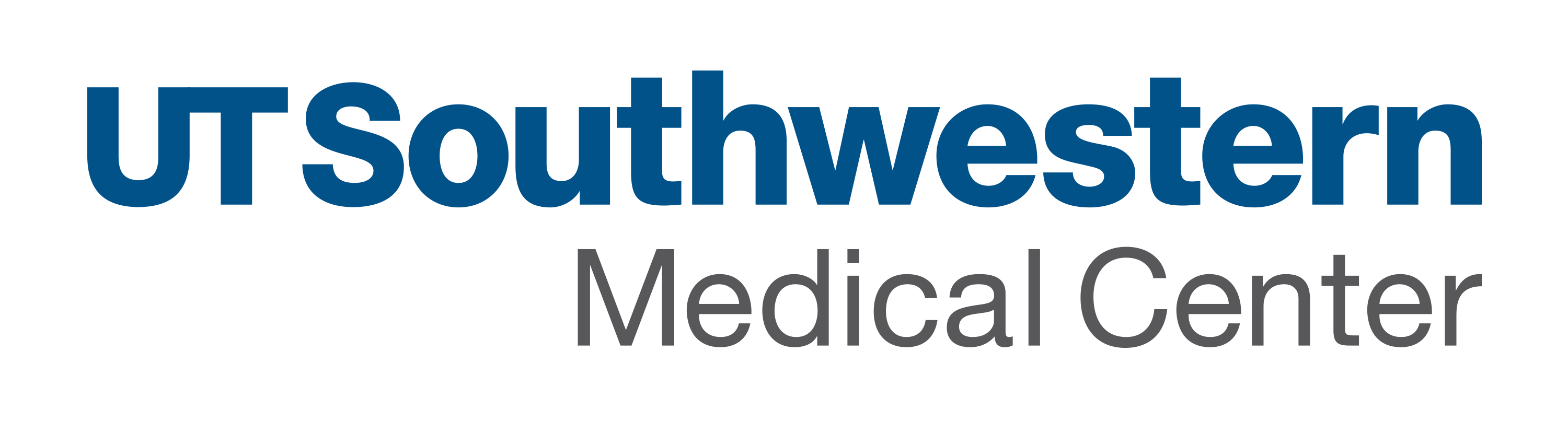 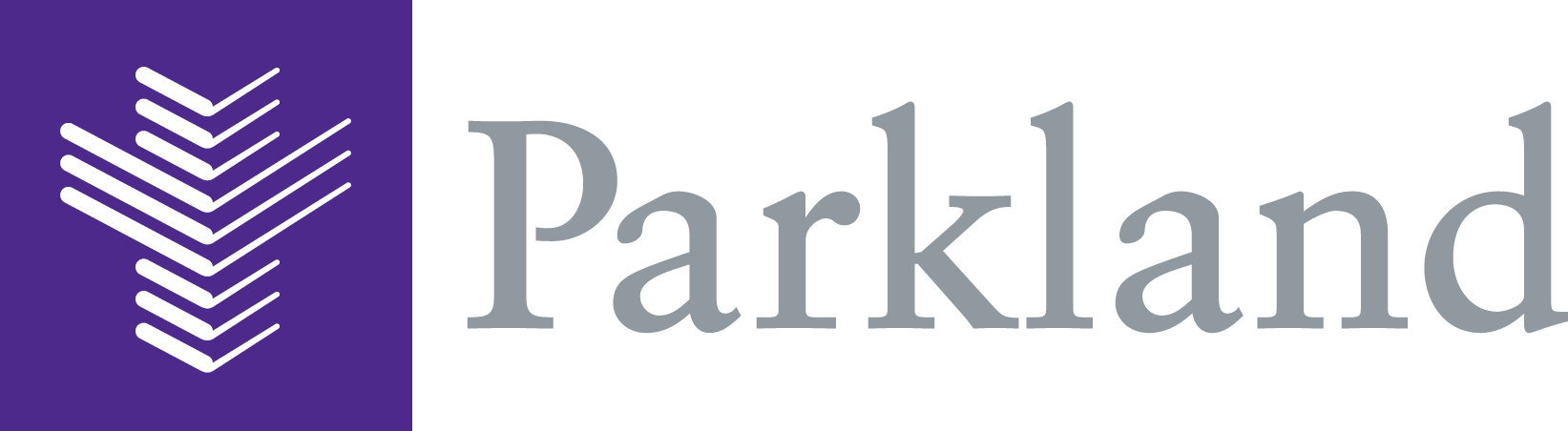 Introduction
Young adults are perceived to be at low risk for severe COVID-19

Obesity may increase the risk for morbidity and mortality in patients with COVID-19

The association of obesity with higher risk has been seen with other respiratory viruses, such as influenza
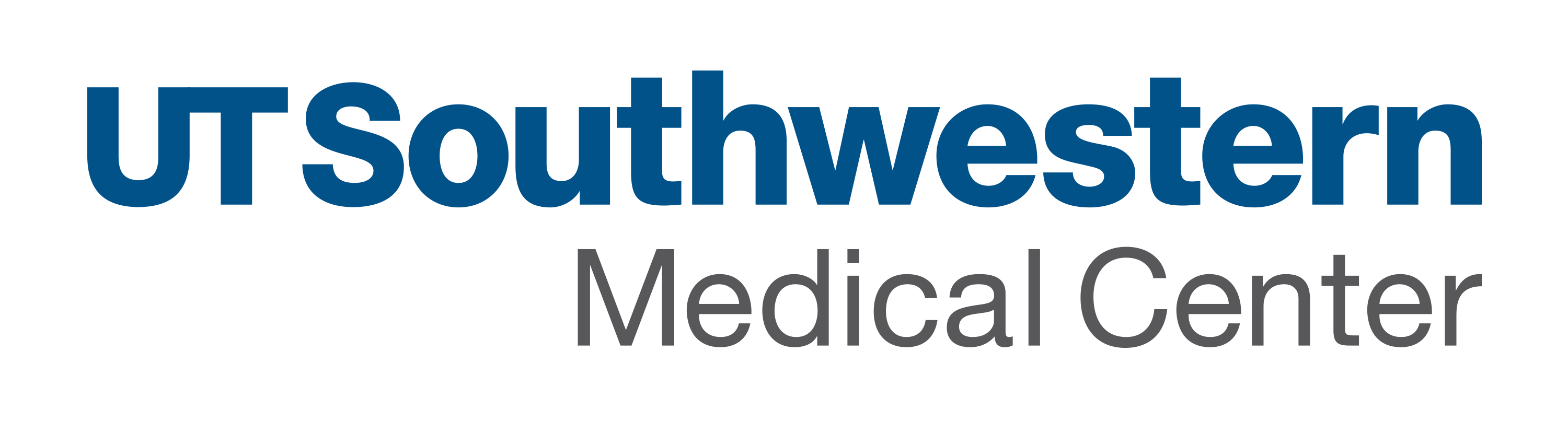 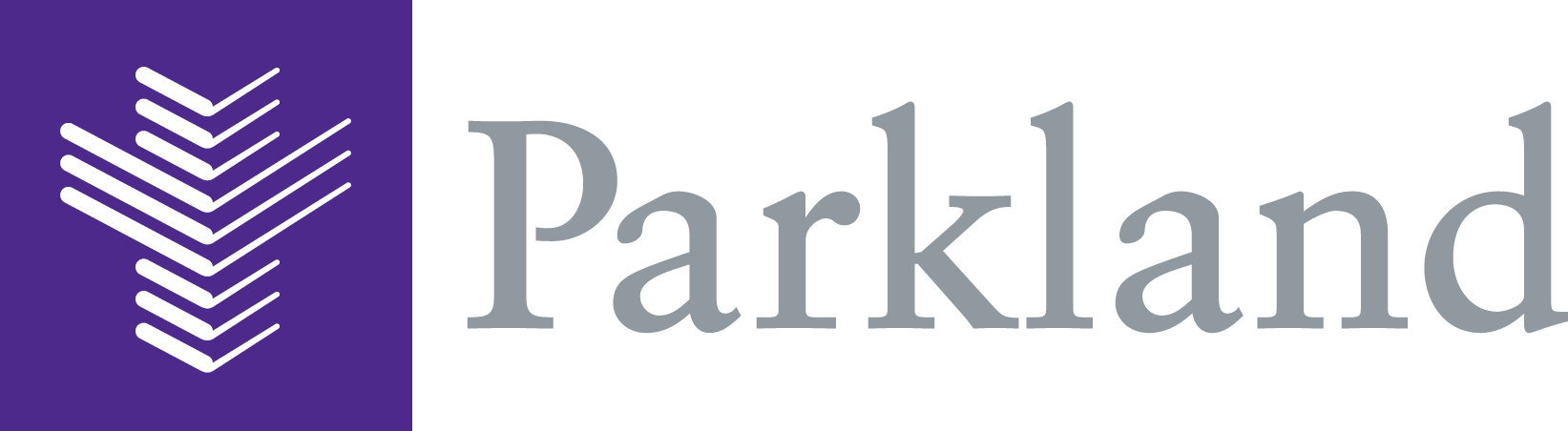 Hypothesis
We hypothesized that obesity would be associated with worse outcomes in COVID-19, particularly among younger individuals
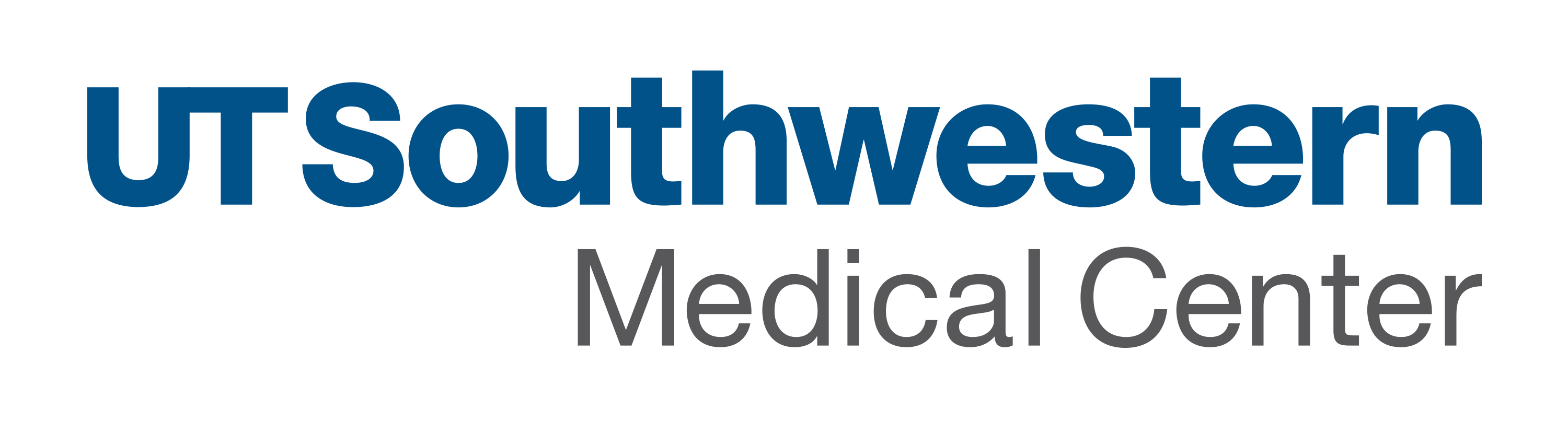 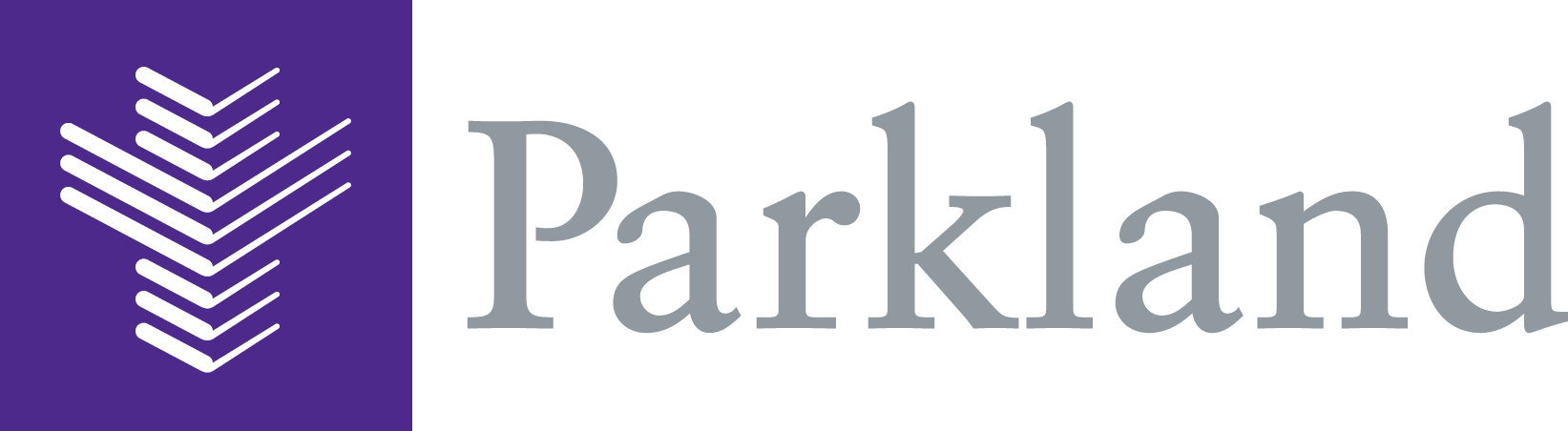 Methods
Cohort: All adults with available BMI data and completed field entries for age, sex, admission date, discharge date, discharge disposition, and a prior medical history (n = 7606) through July 22, 2020

Primary outcome: Composite of in-hospital death or mechanical ventilation, in-hospital death, and mechanical ventilation

Secondary outcomes: 
Major adverse cardiovascular events (MACE, a composite of in-hospital all-cause death, stroke, heart failure, or myocardial infarction)
Composite of deep vein thrombosis (DVT) or pulmonary embolism (PE)
Renal replacement therapy (RRT, in-hospital initiation of hemodialysis or continuous renal replacement)
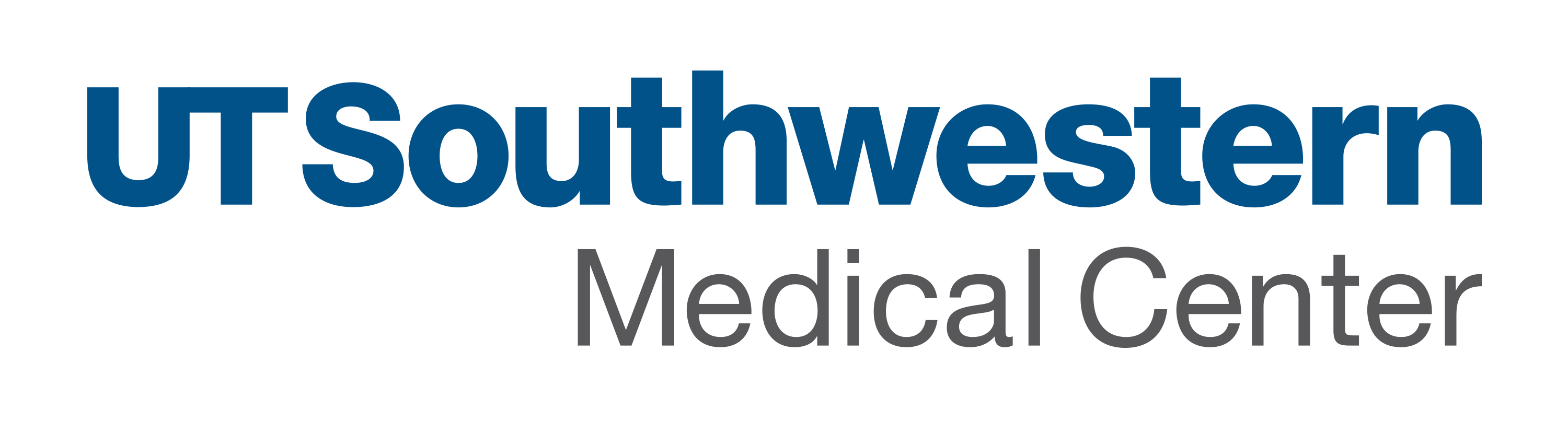 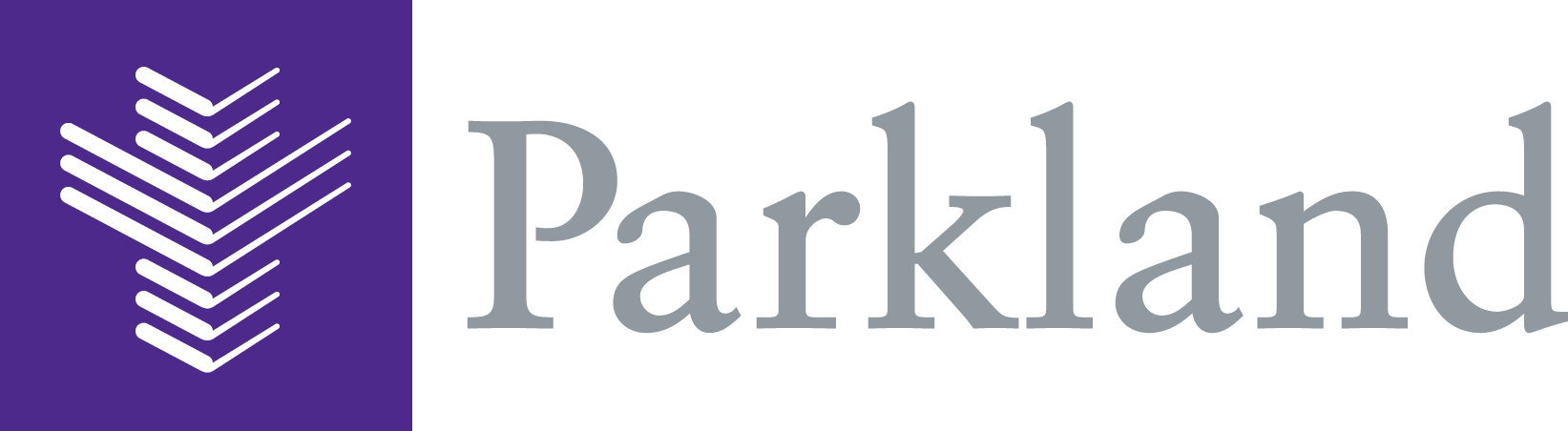 NHANES vs AHA COVID-19 BMI Distribution
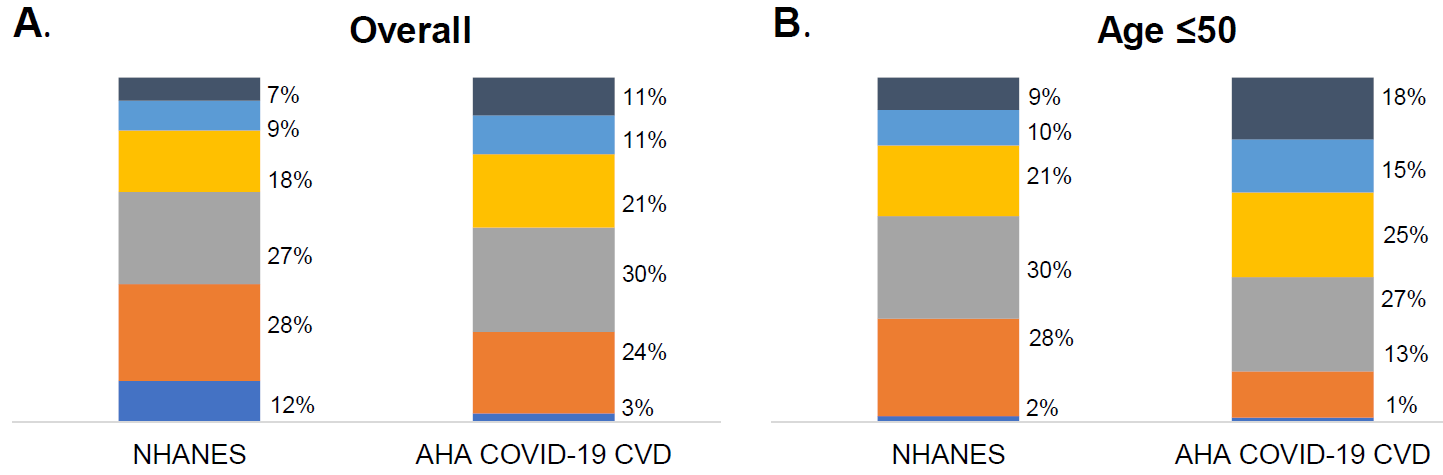 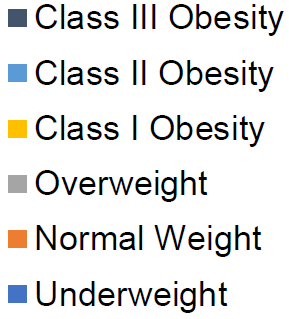 NHANES
AHA COVID-19 CVD
NHANES
AHA COVID-19 CVD
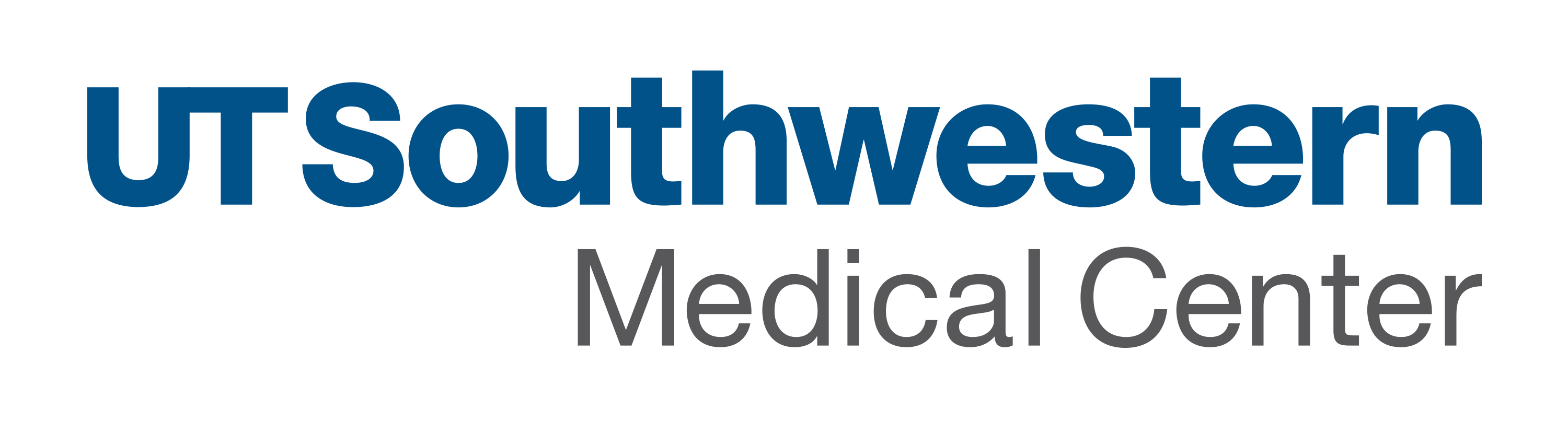 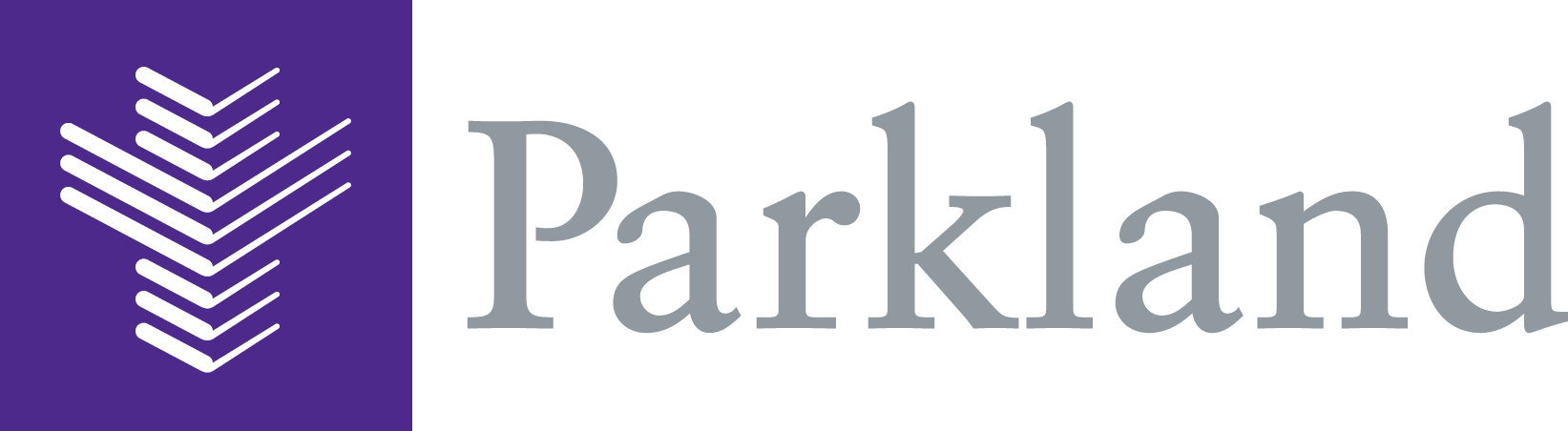 NHANES vs AHA COVID-19 BMI Distribution
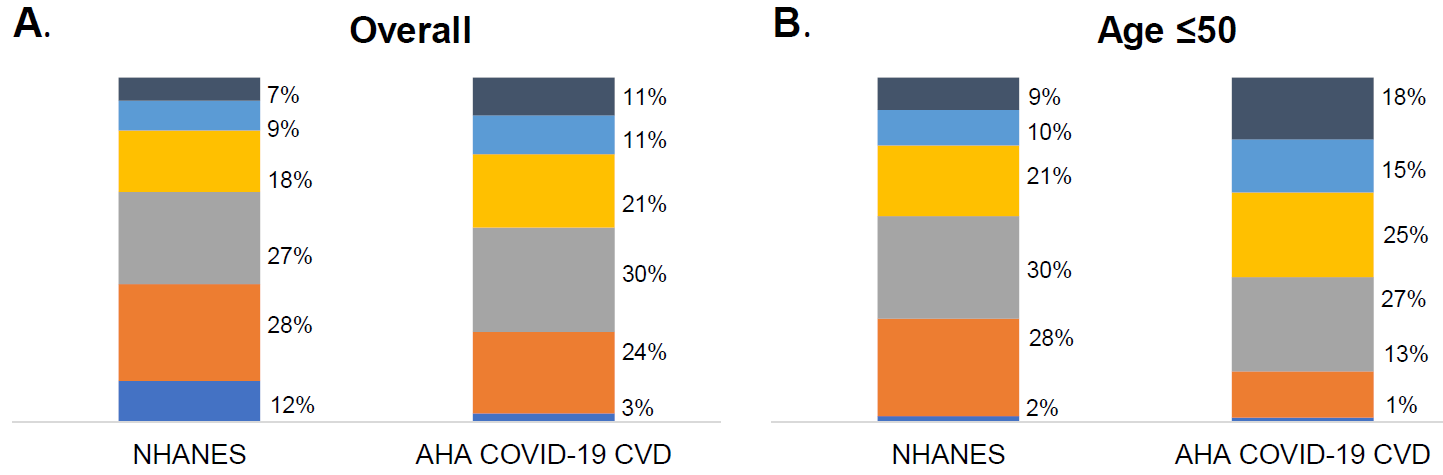 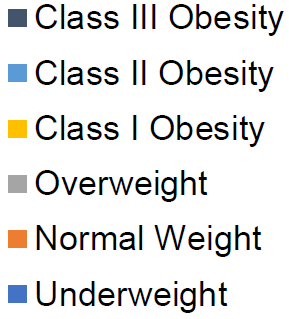 NHANES
AHA COVID-19 CVD
NHANES
AHA COVID-19 CVD
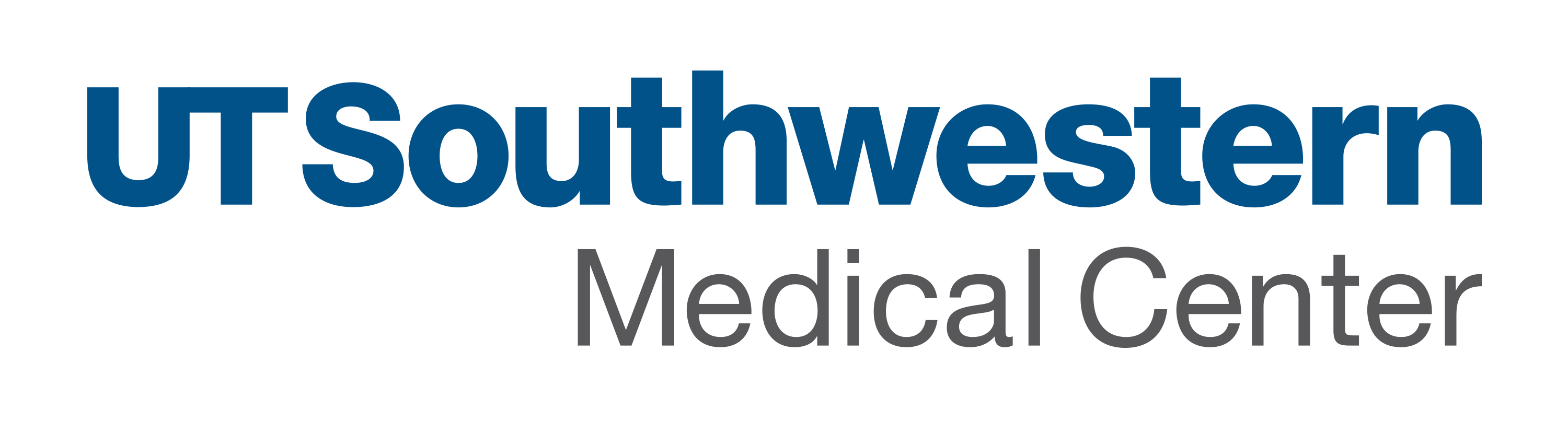 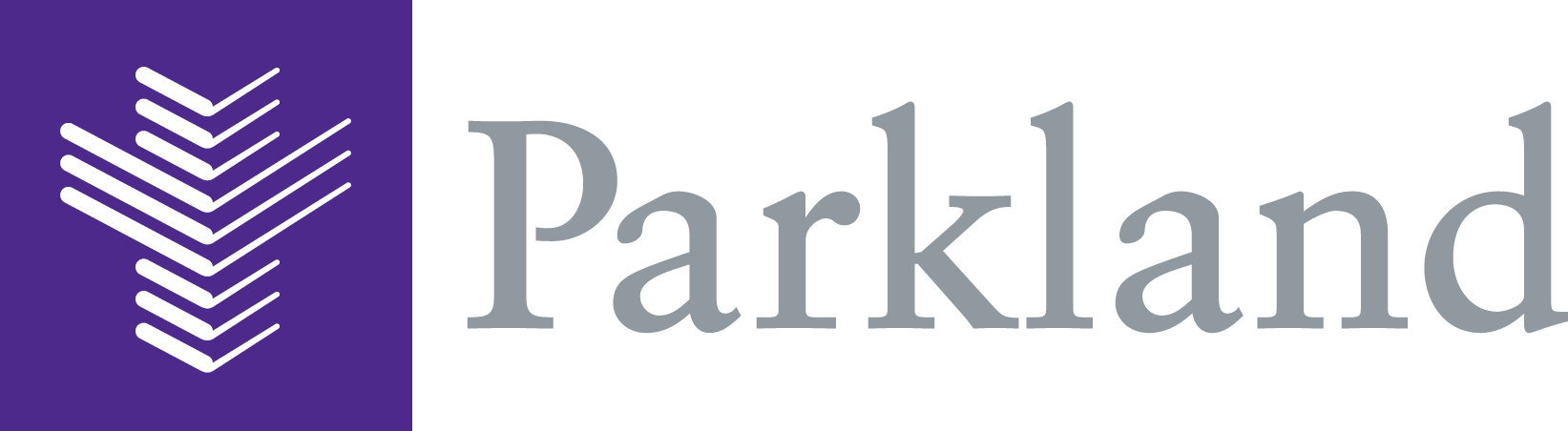 Baseline Characteristics by WHO Obesity Class
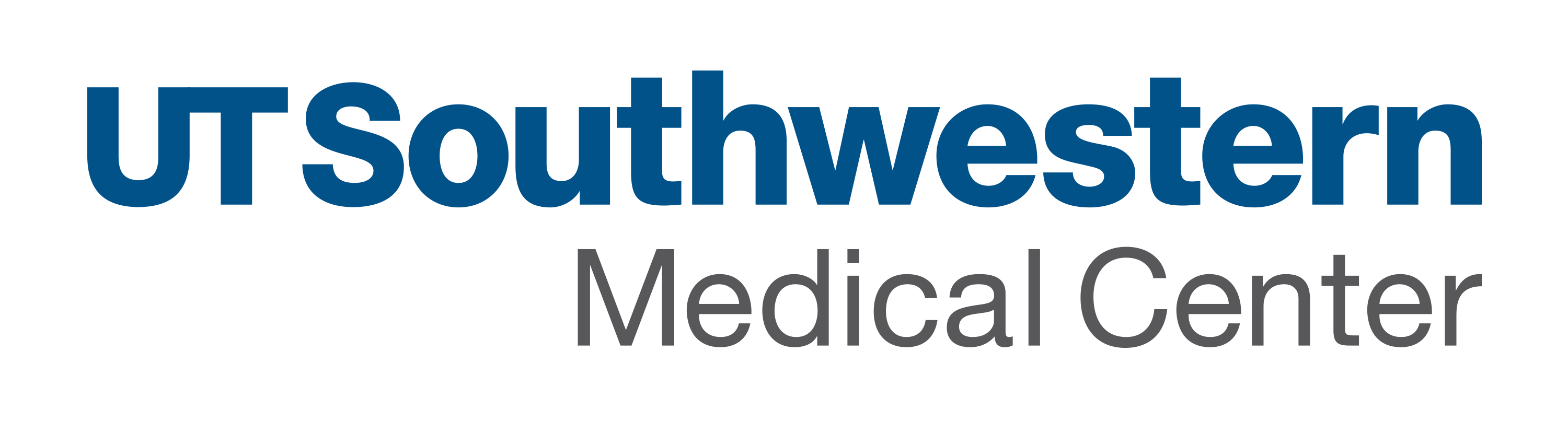 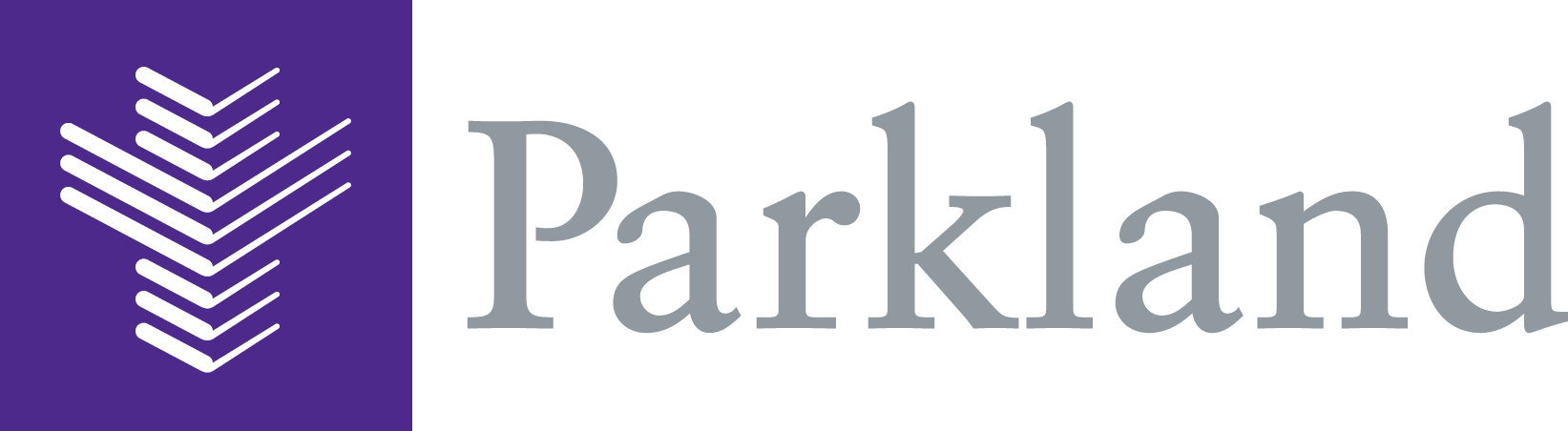 Baseline Characteristics by WHO Obesity Class
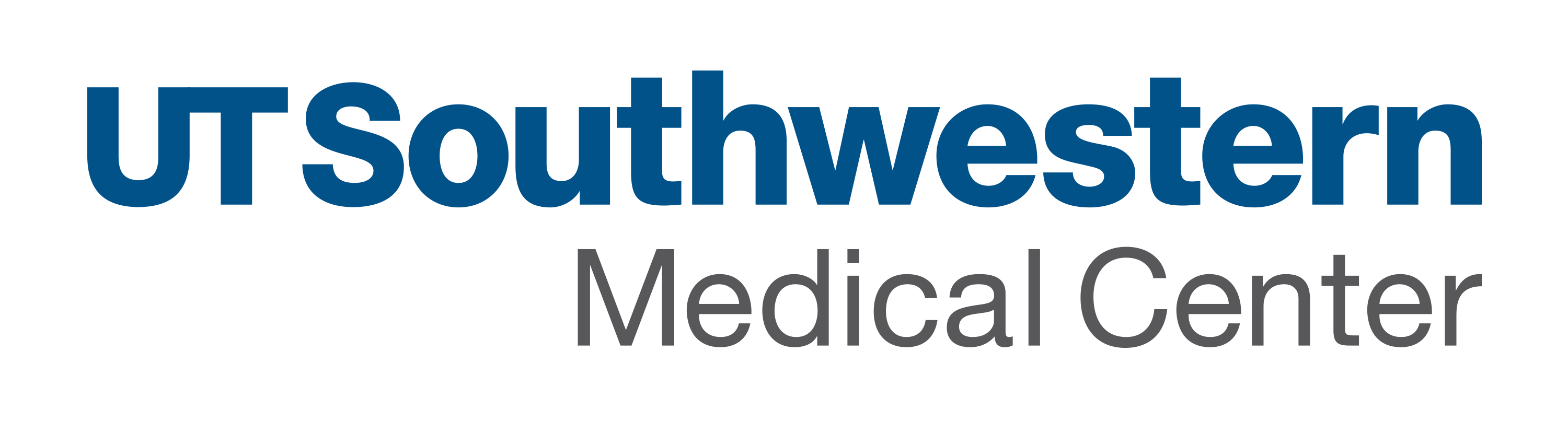 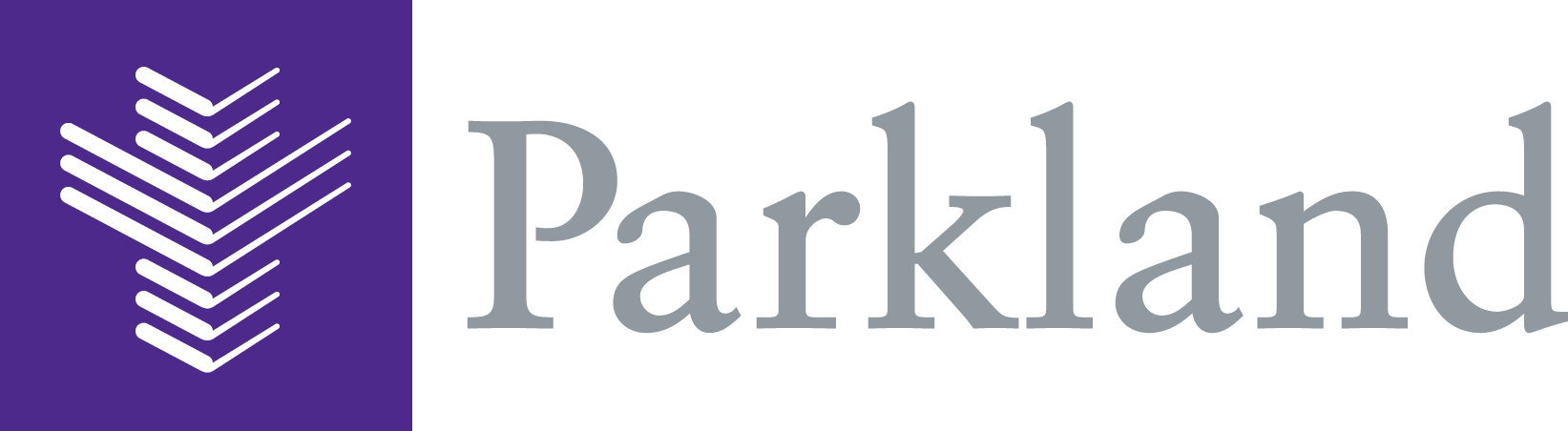 Adjusted Risk of Primary Outcome
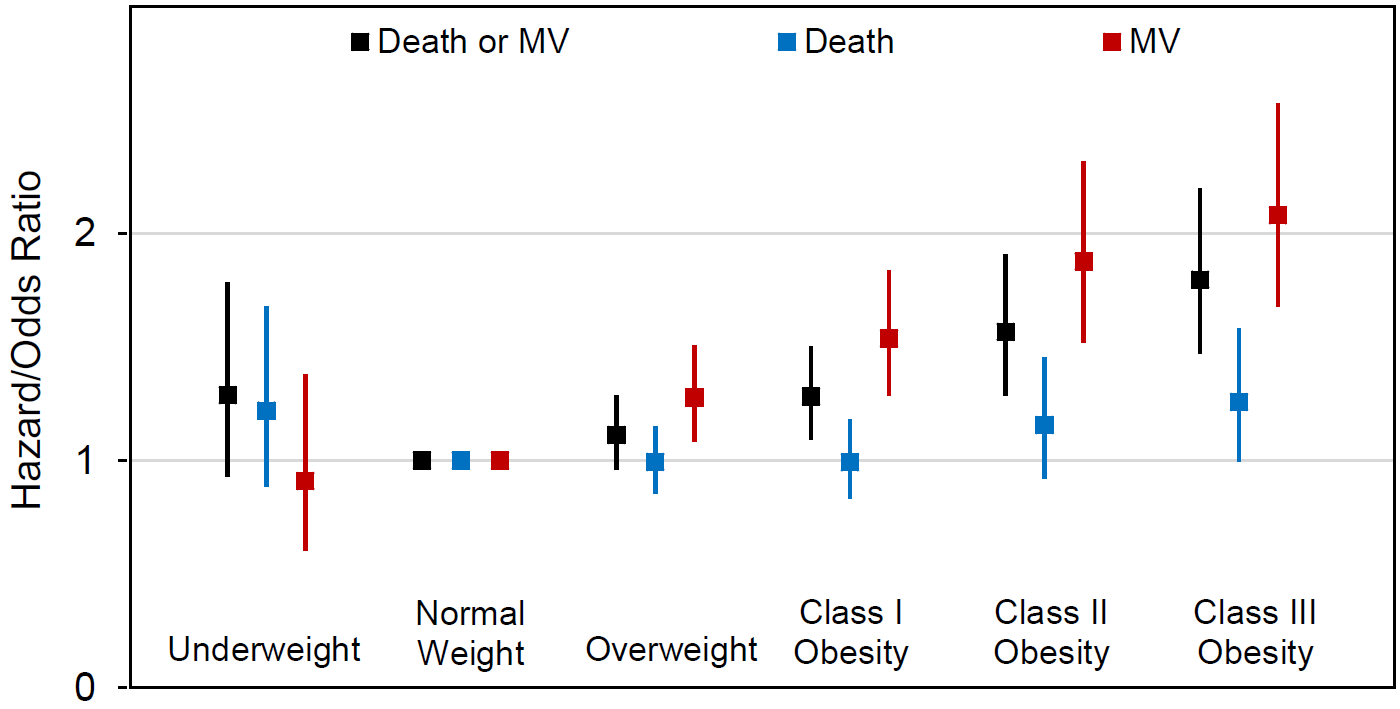 MV = Mechanical Ventilation
Adjusted for age, sex, race, hypertension, diabetes, prior cardiovascular disease and chronic kidney disease.
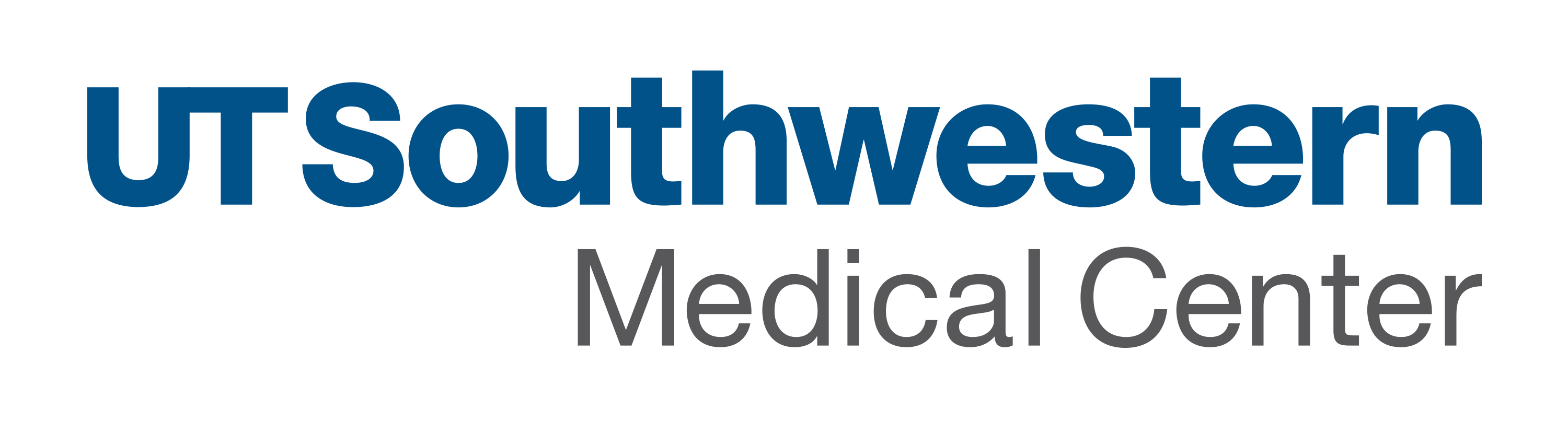 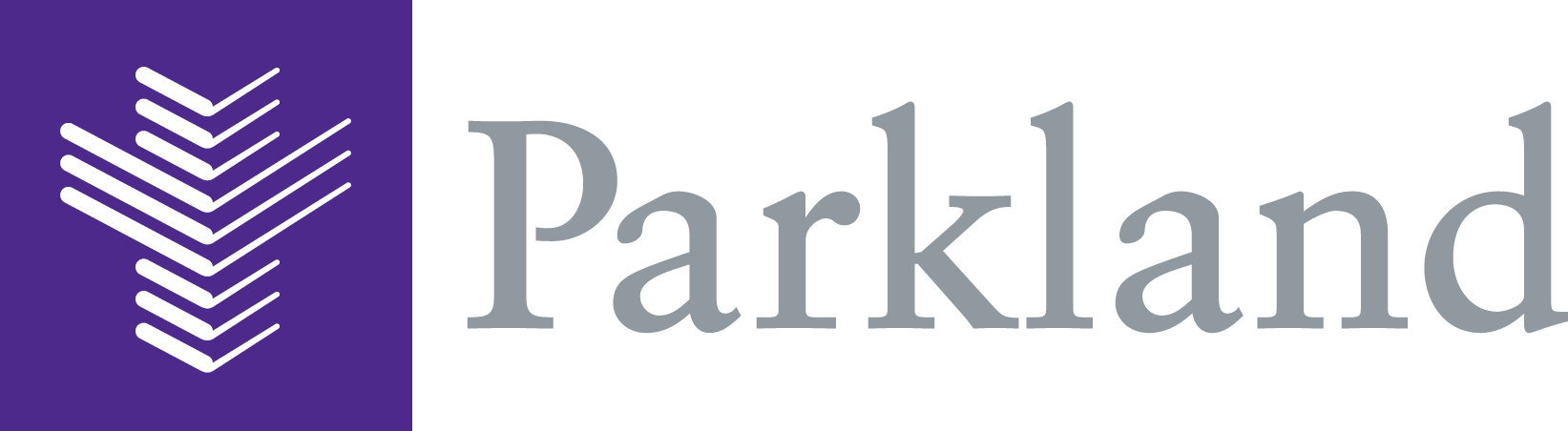 Adjusted Risk of Primary Outcome
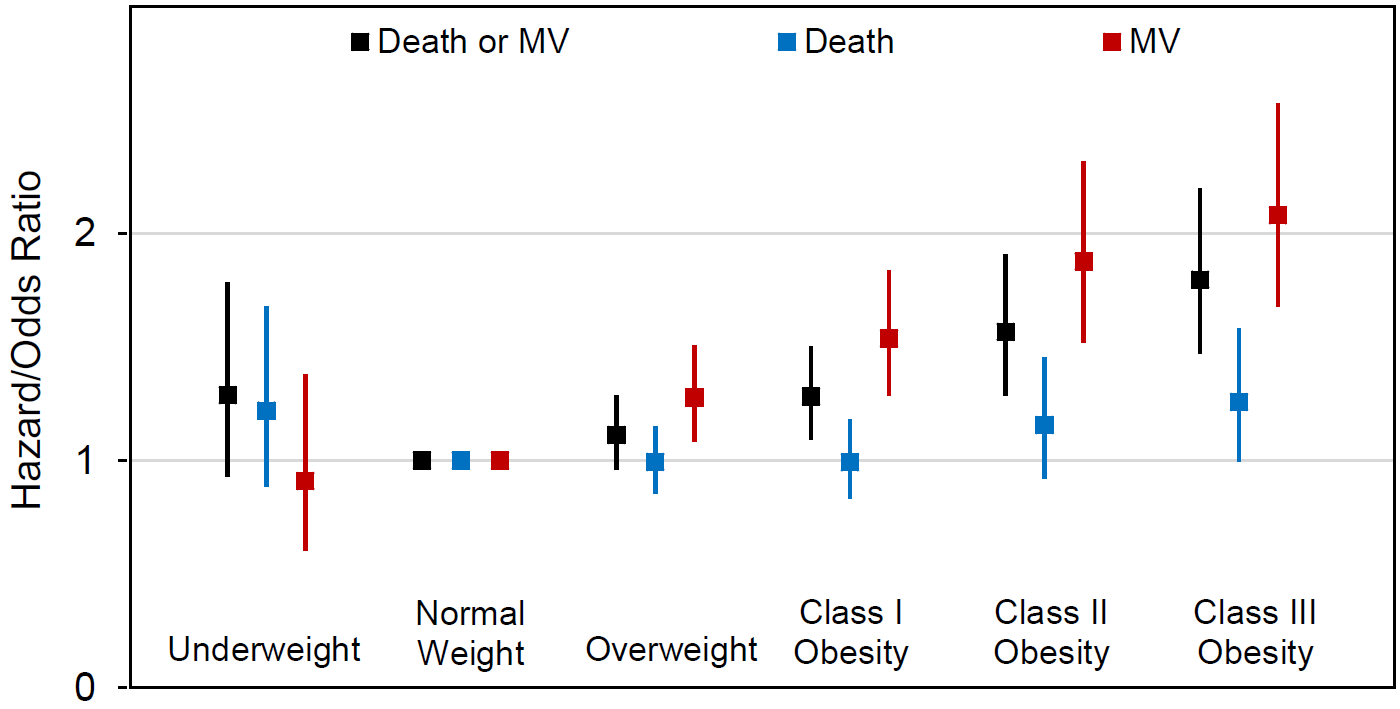 MV = Mechanical Ventilation
Adjusted for age, sex, race, hypertension, diabetes, prior cardiovascular disease and chronic kidney disease.
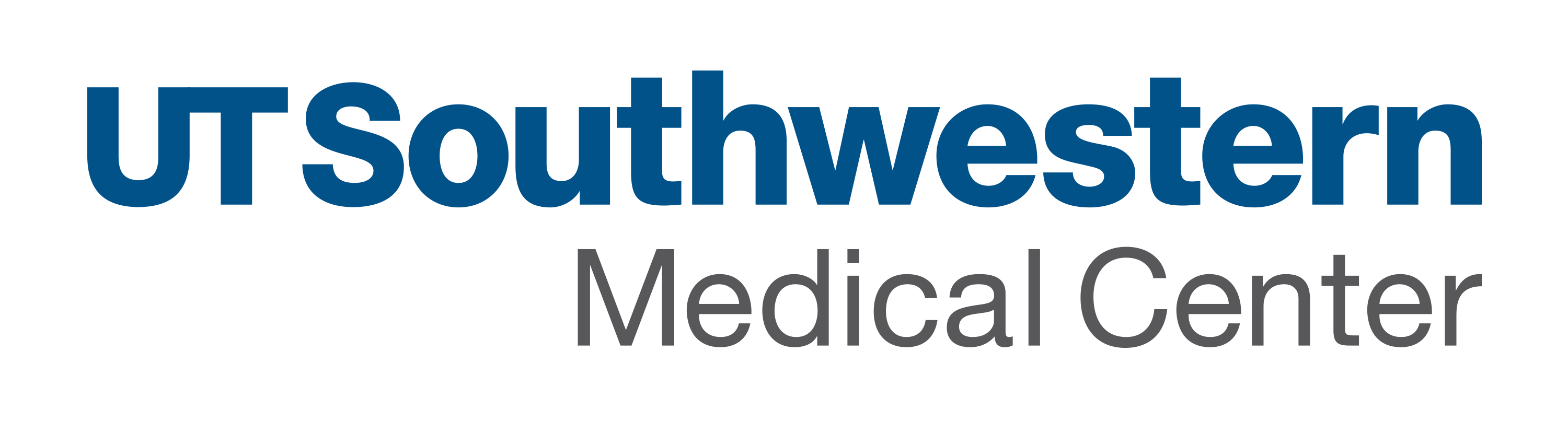 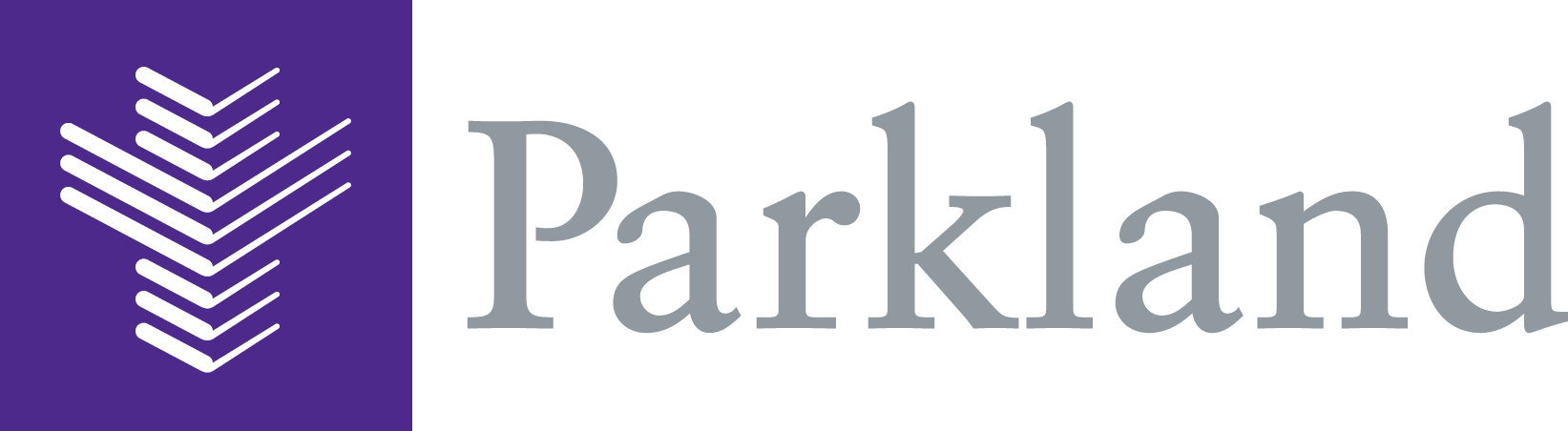 Adjusted Risk of Primary Outcome
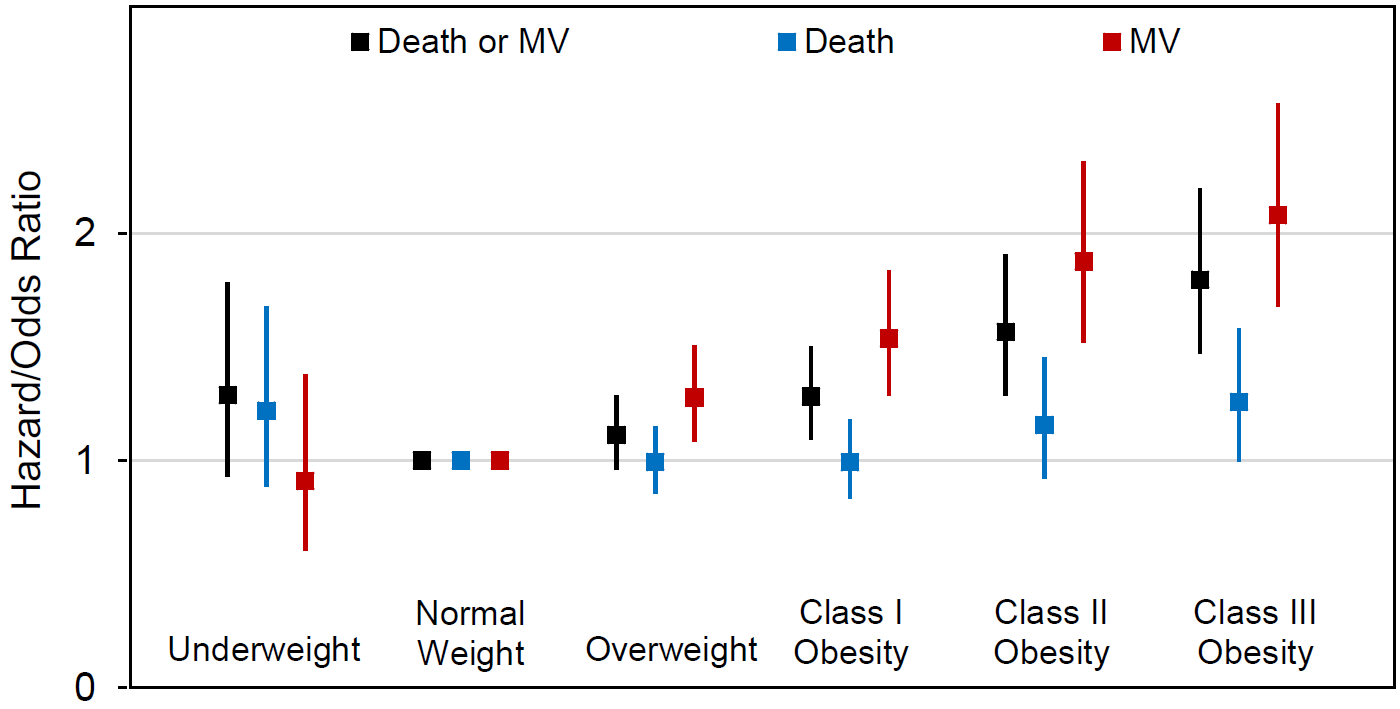 MV = Mechanical Ventilation
Adjusted for age, sex, race, hypertension, diabetes, prior cardiovascular disease and chronic kidney disease.
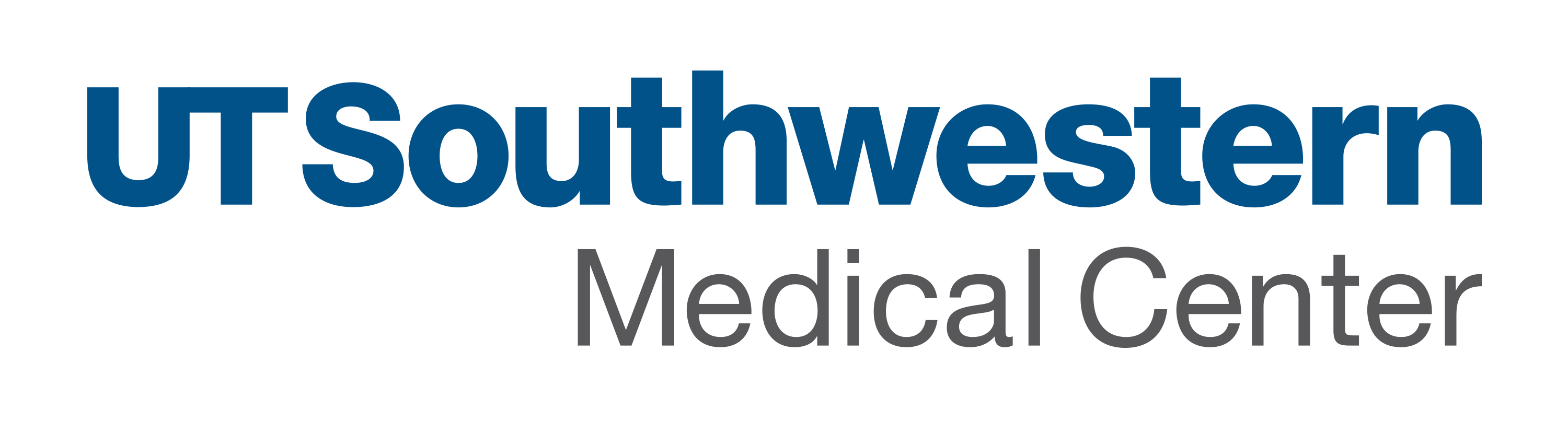 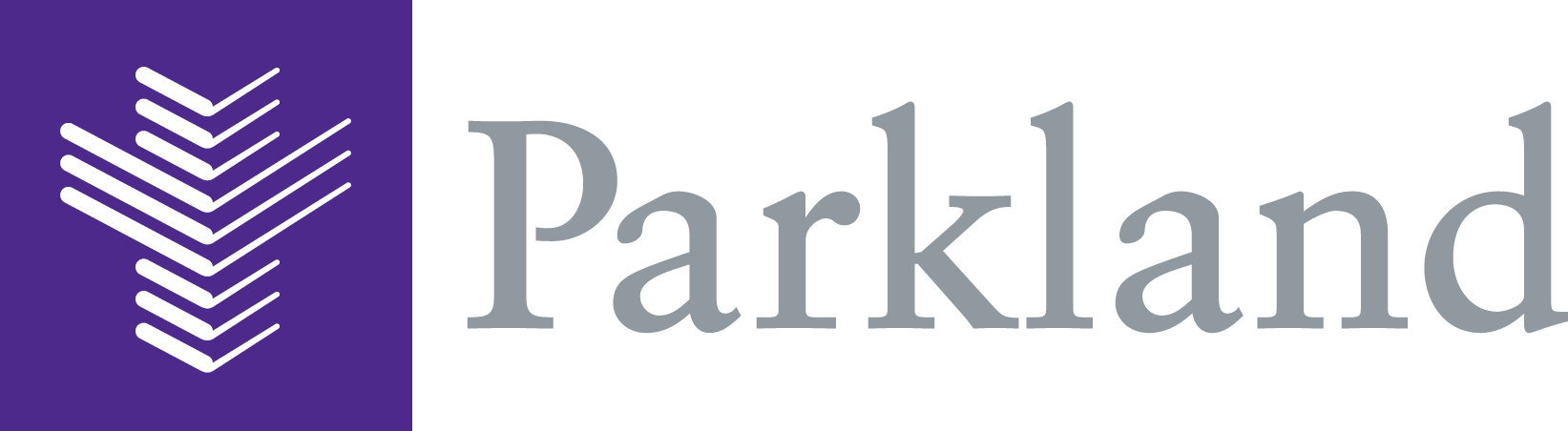 Adjusted Risk of Secondary Outcomes
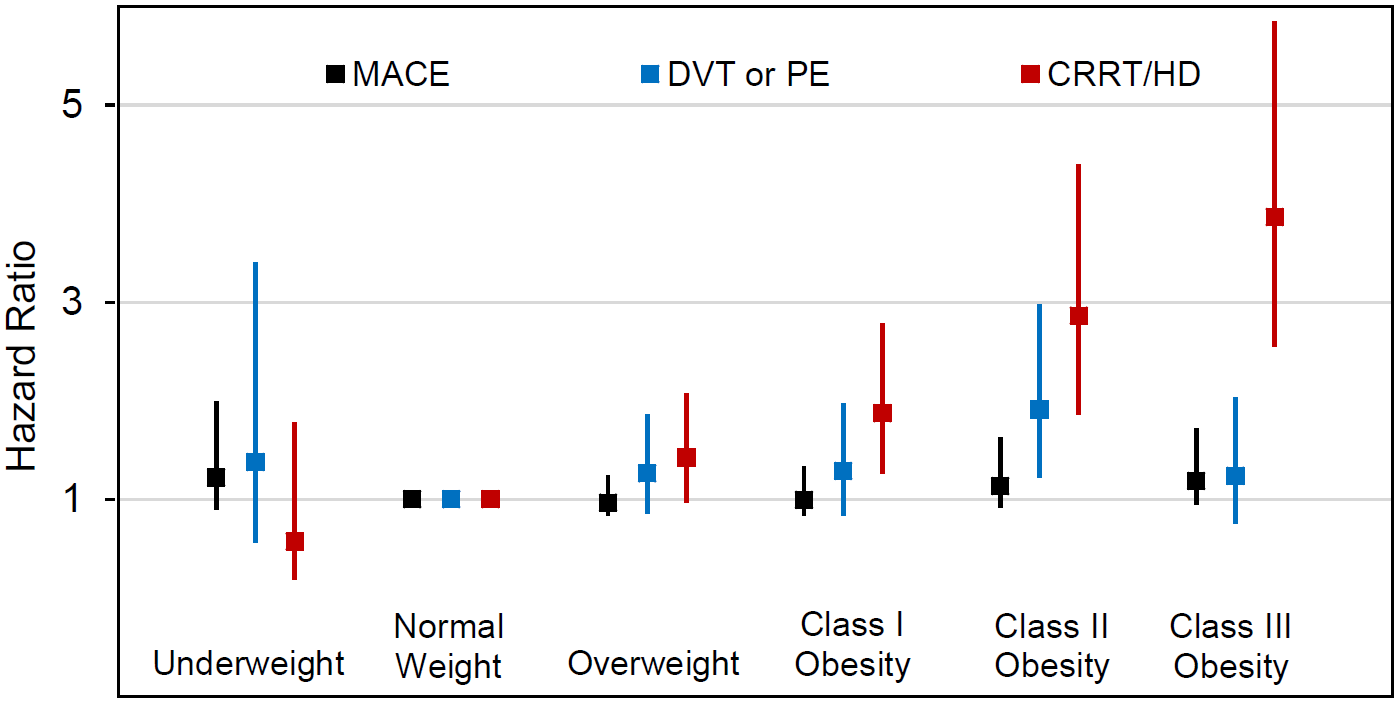 Adjusted for age, sex, race, hypertension, diabetes, prior cardiovascular disease and chronic kidney disease.
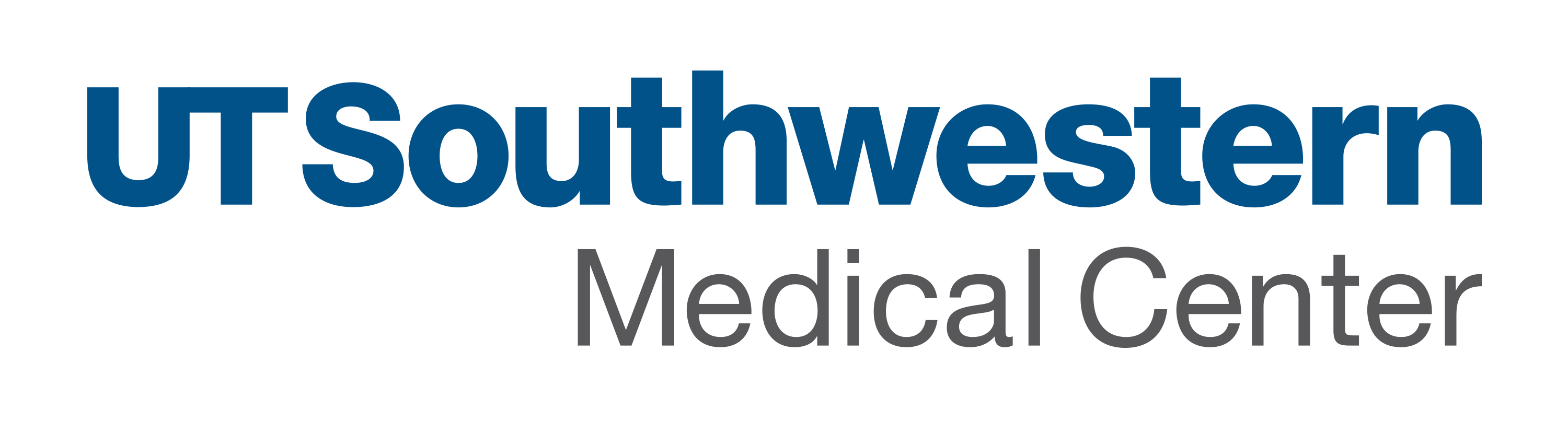 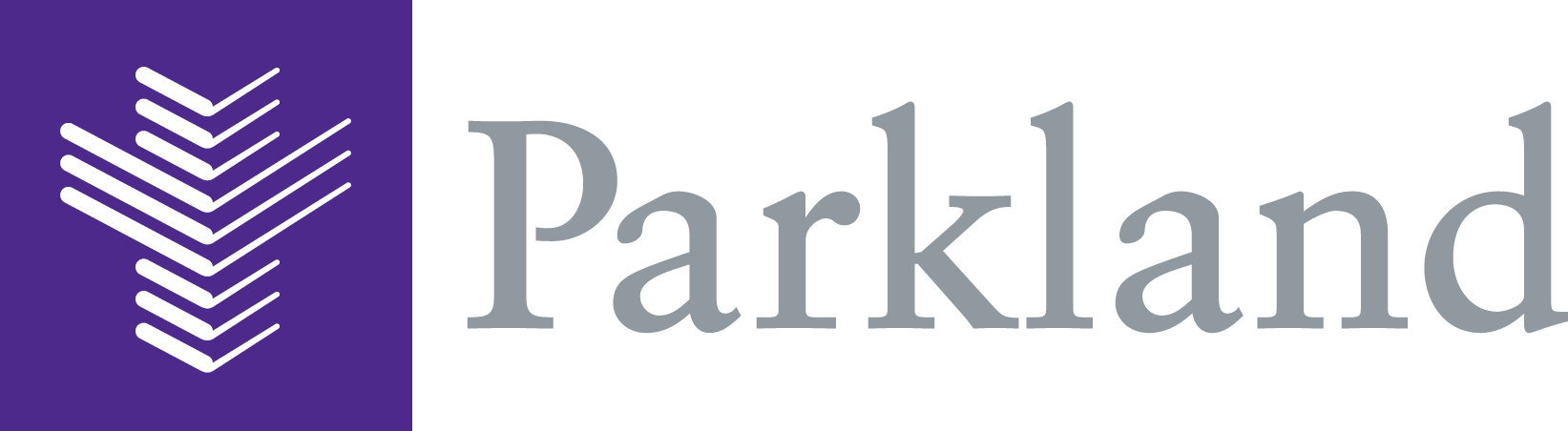 Adjusted Risk of Secondary Outcomes
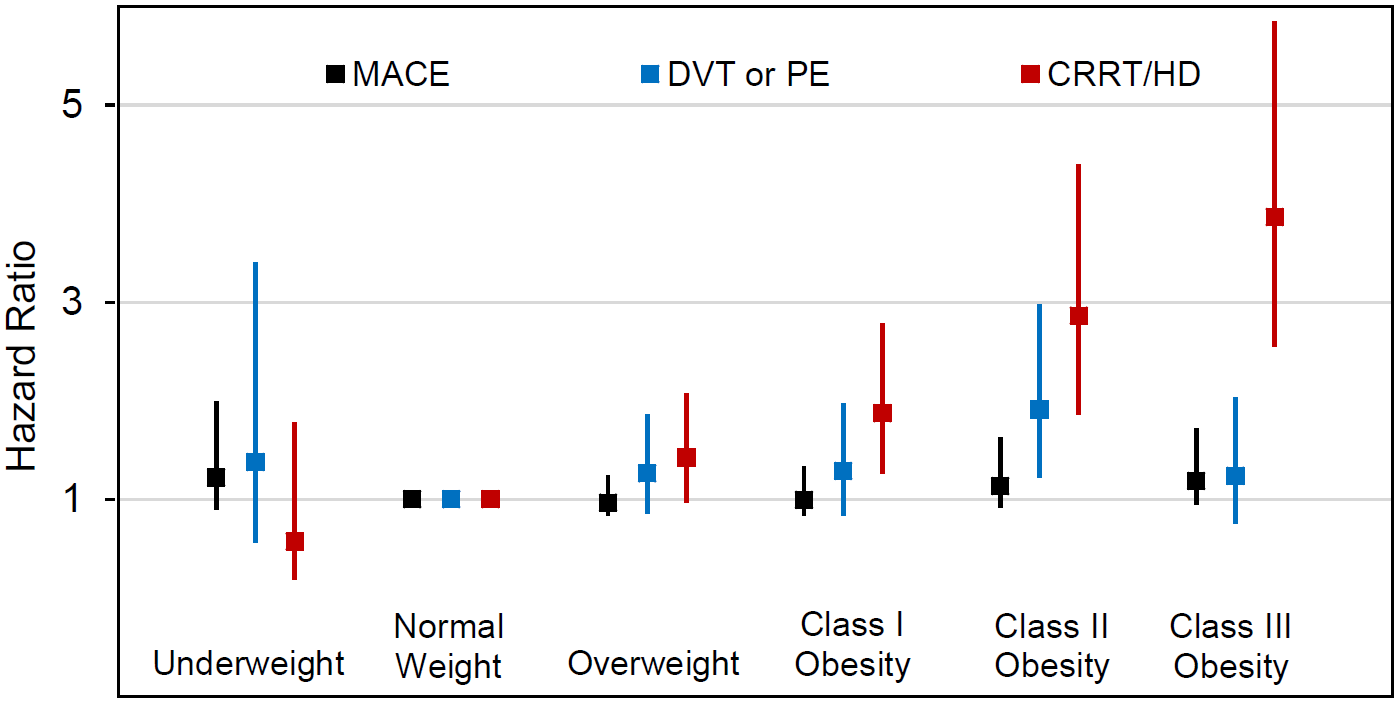 Adjusted for age, sex, race, hypertension, diabetes, prior cardiovascular disease and chronic kidney disease.
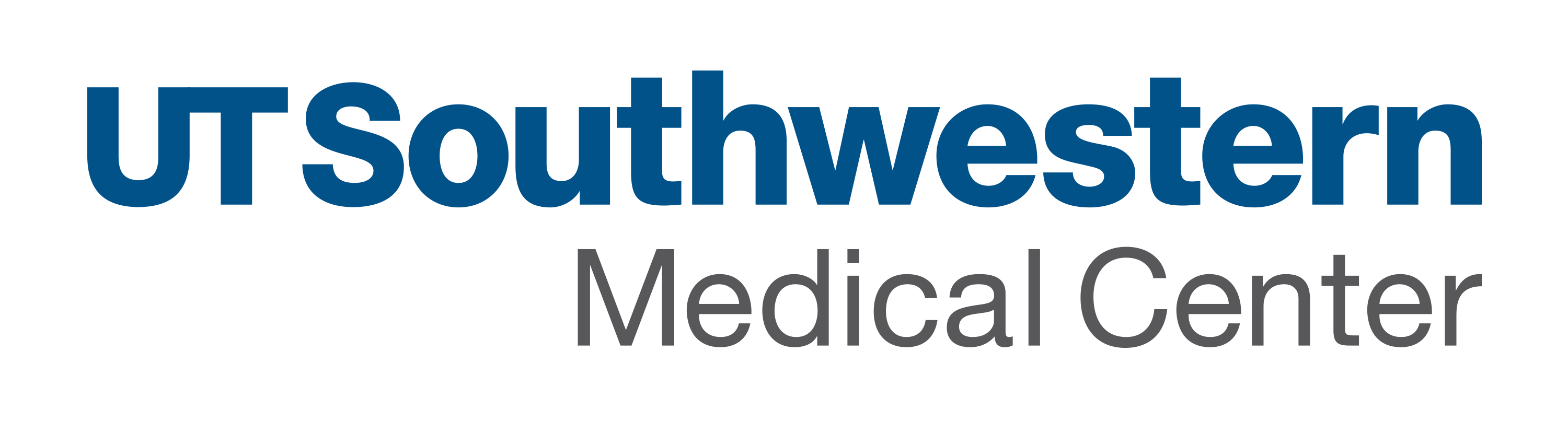 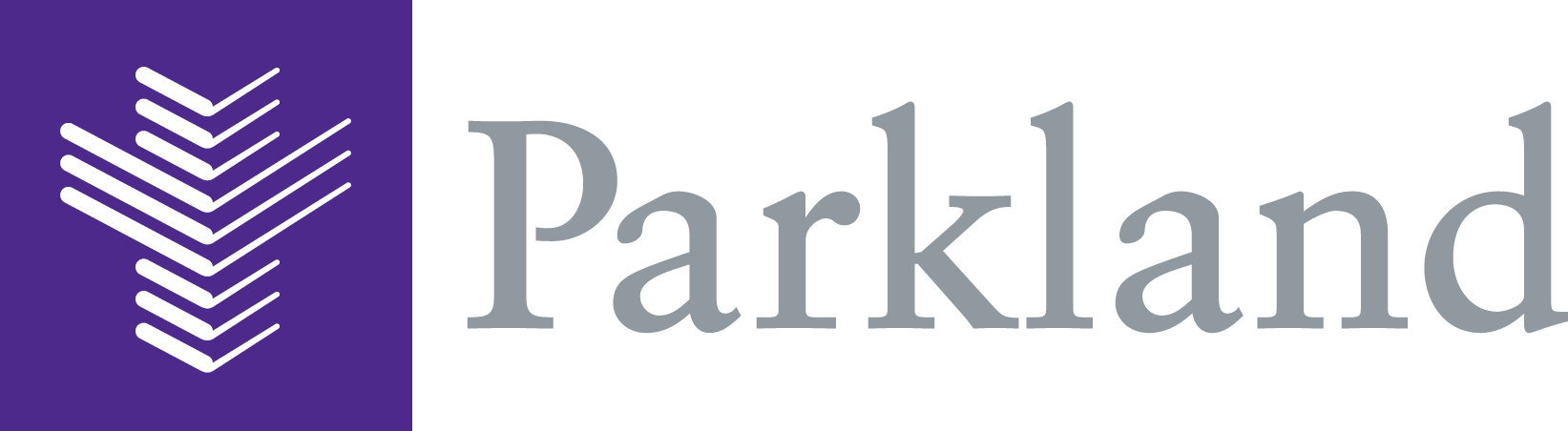 Adjusted Risk of Secondary Outcomes
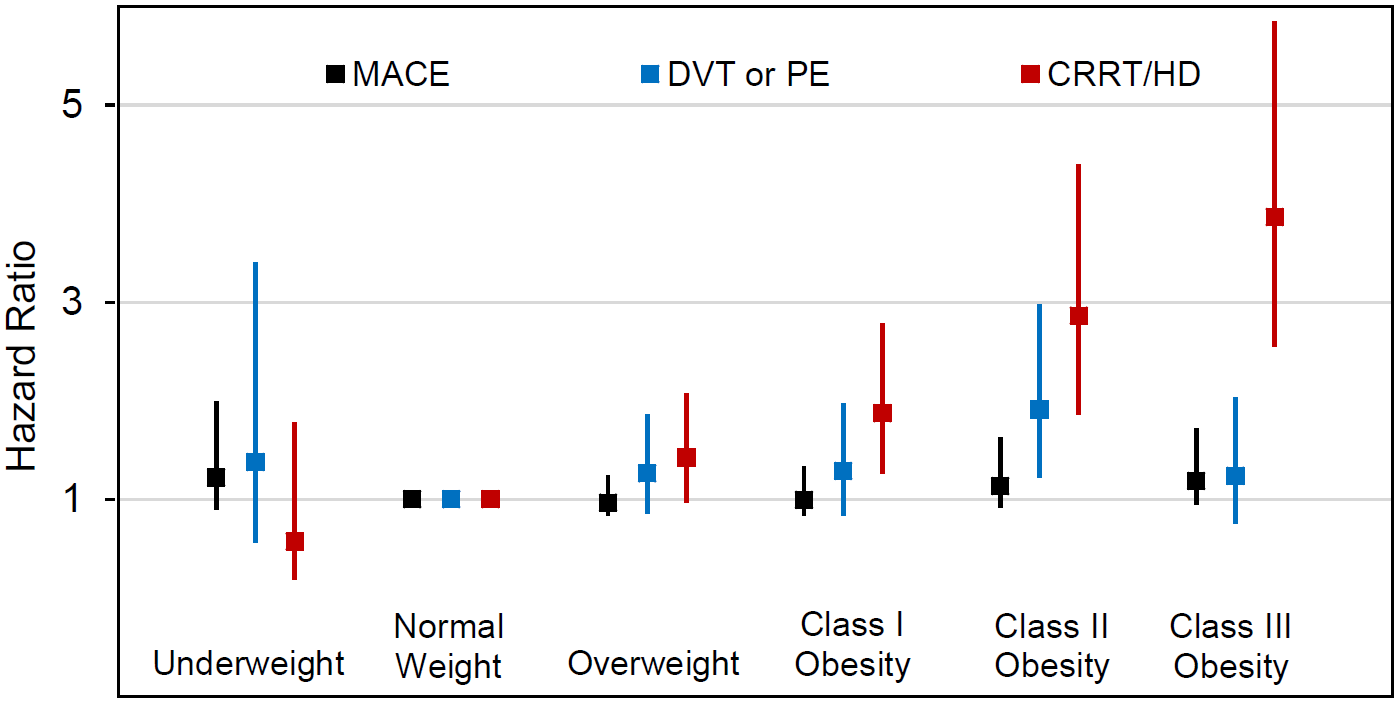 Adjusted for age, sex, race, hypertension, diabetes, prior cardiovascular disease and chronic kidney disease.
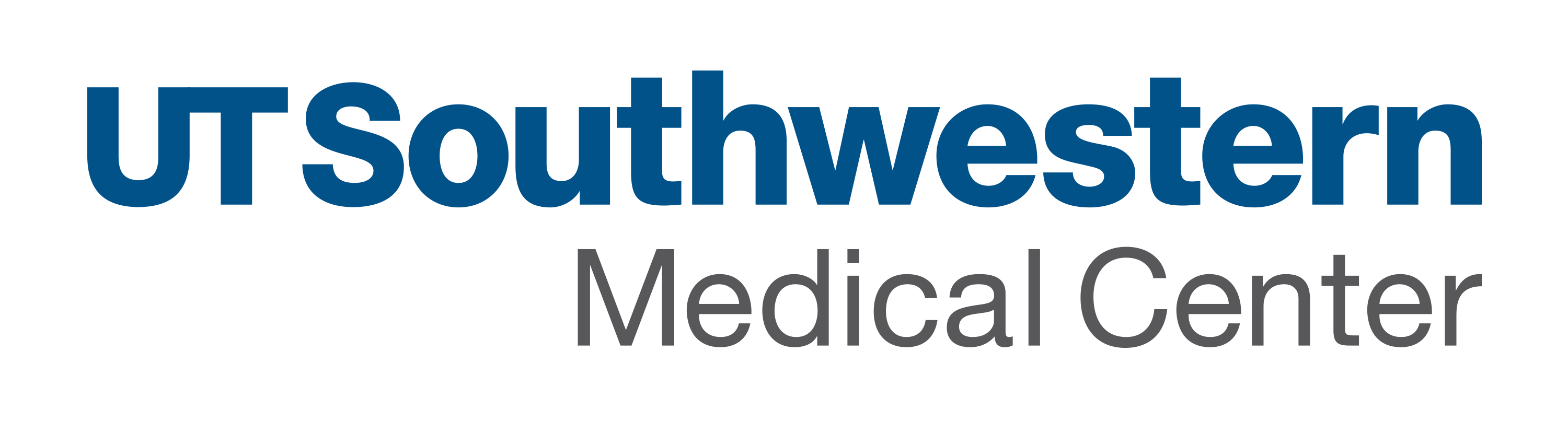 Primary Outcome BMI by Age Strata
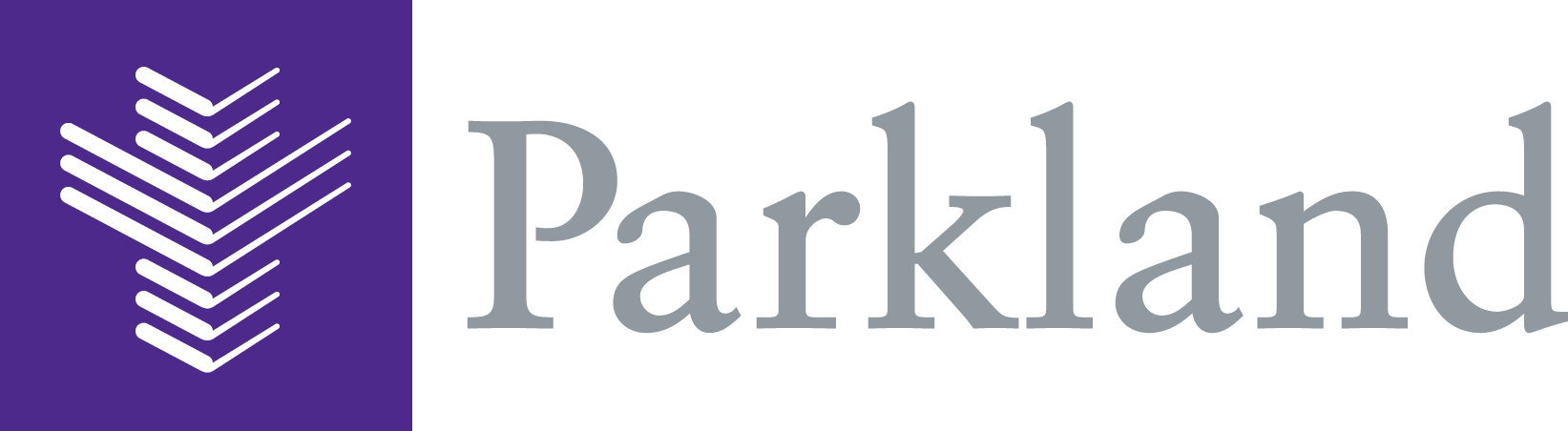 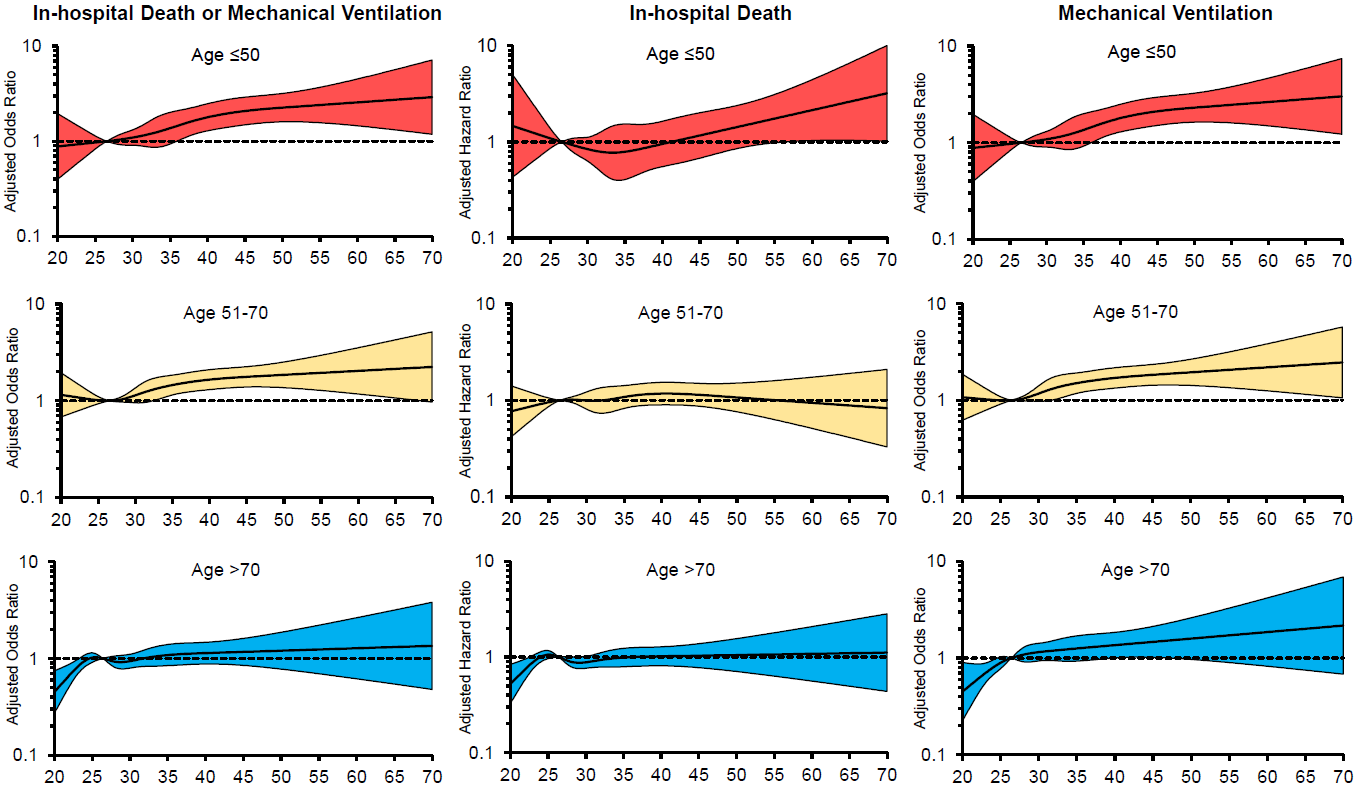 Adjusted Hazard/Odds Ratio
BMI
BMI
BMI
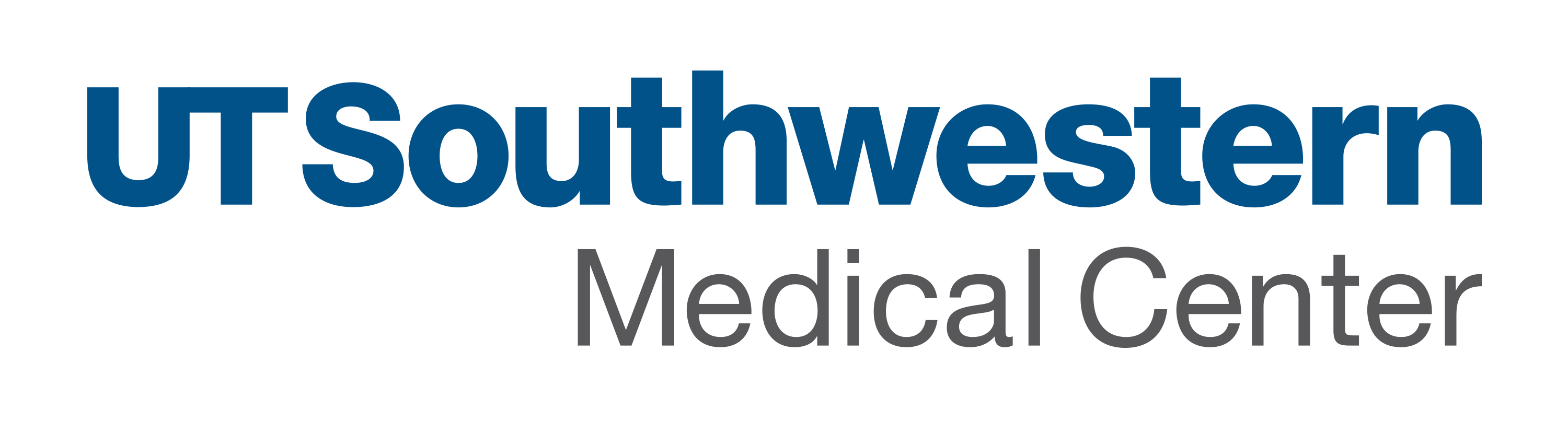 Primary Outcome BMI by Age Strata
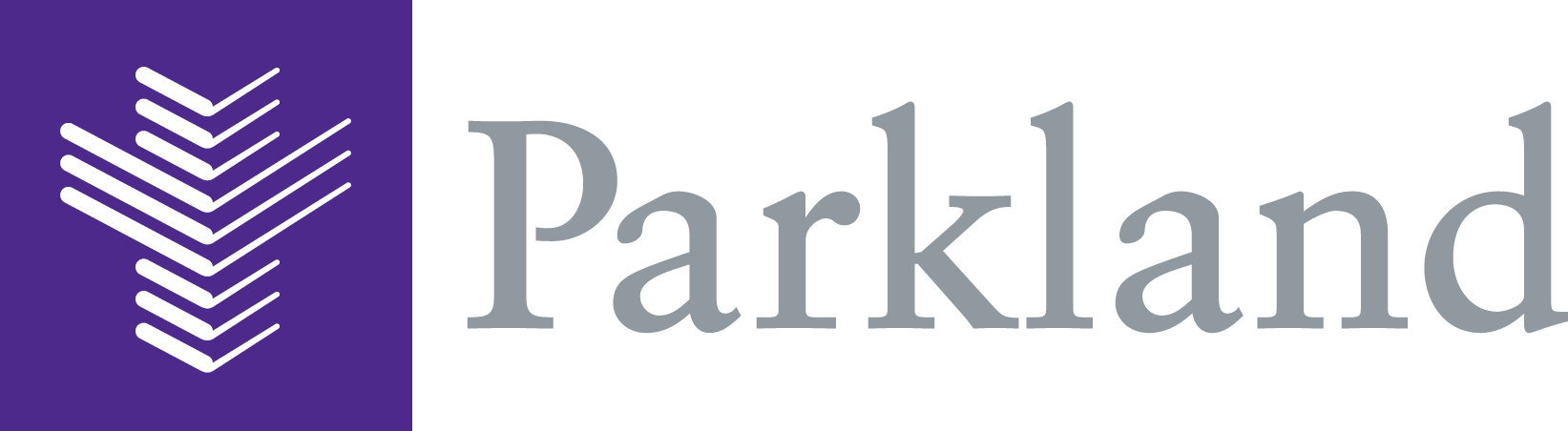 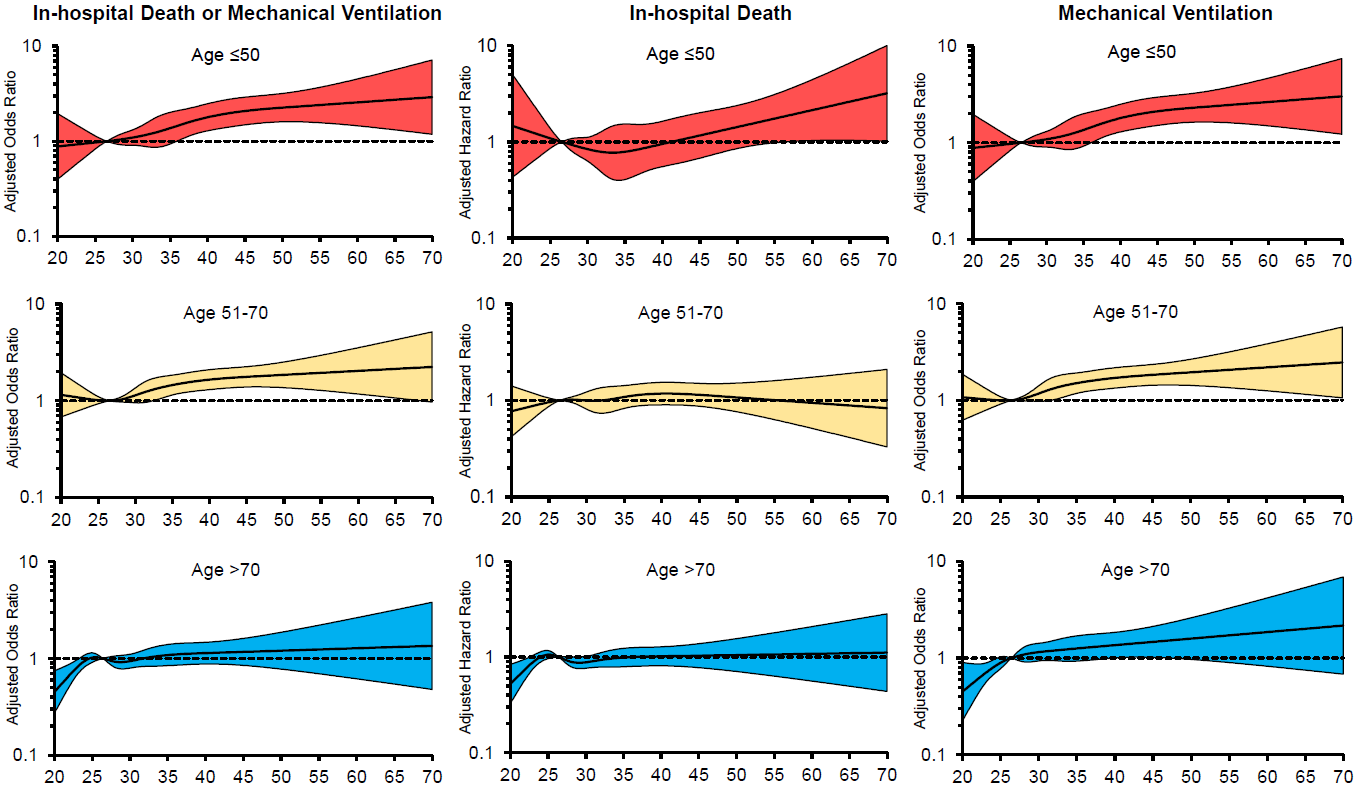 Adjusted Hazard/Odds Ratio
BMI
BMI
BMI
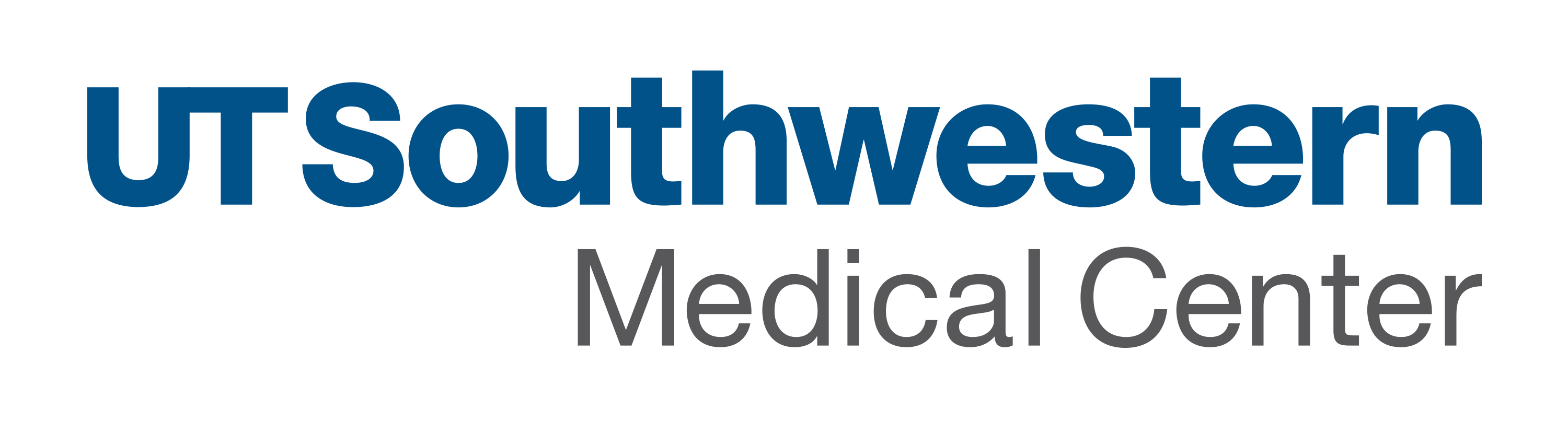 Primary Outcome BMI by Age Strata
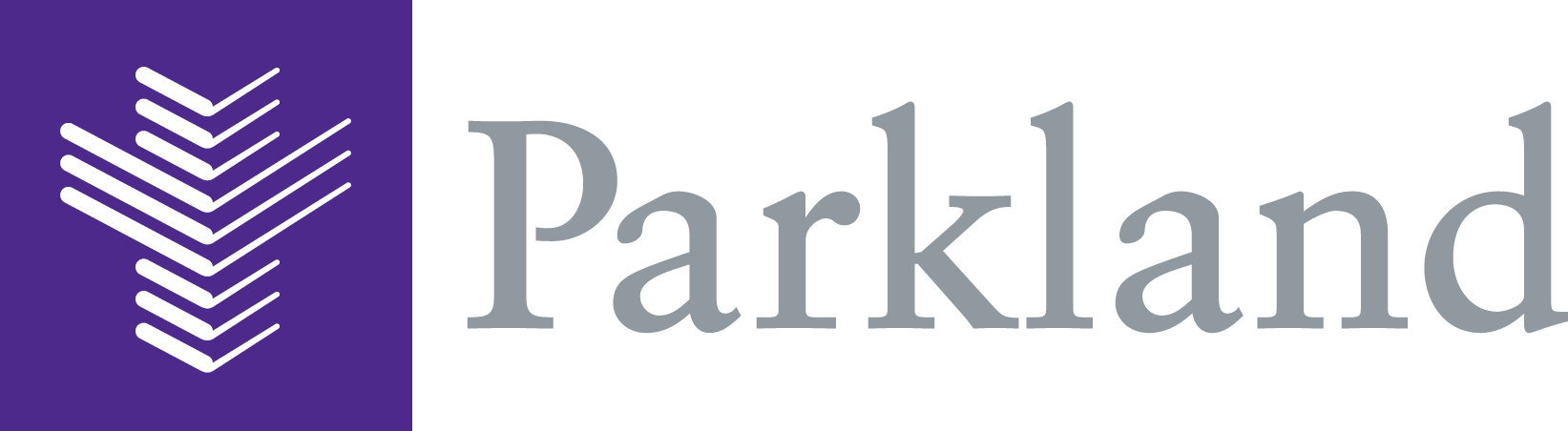 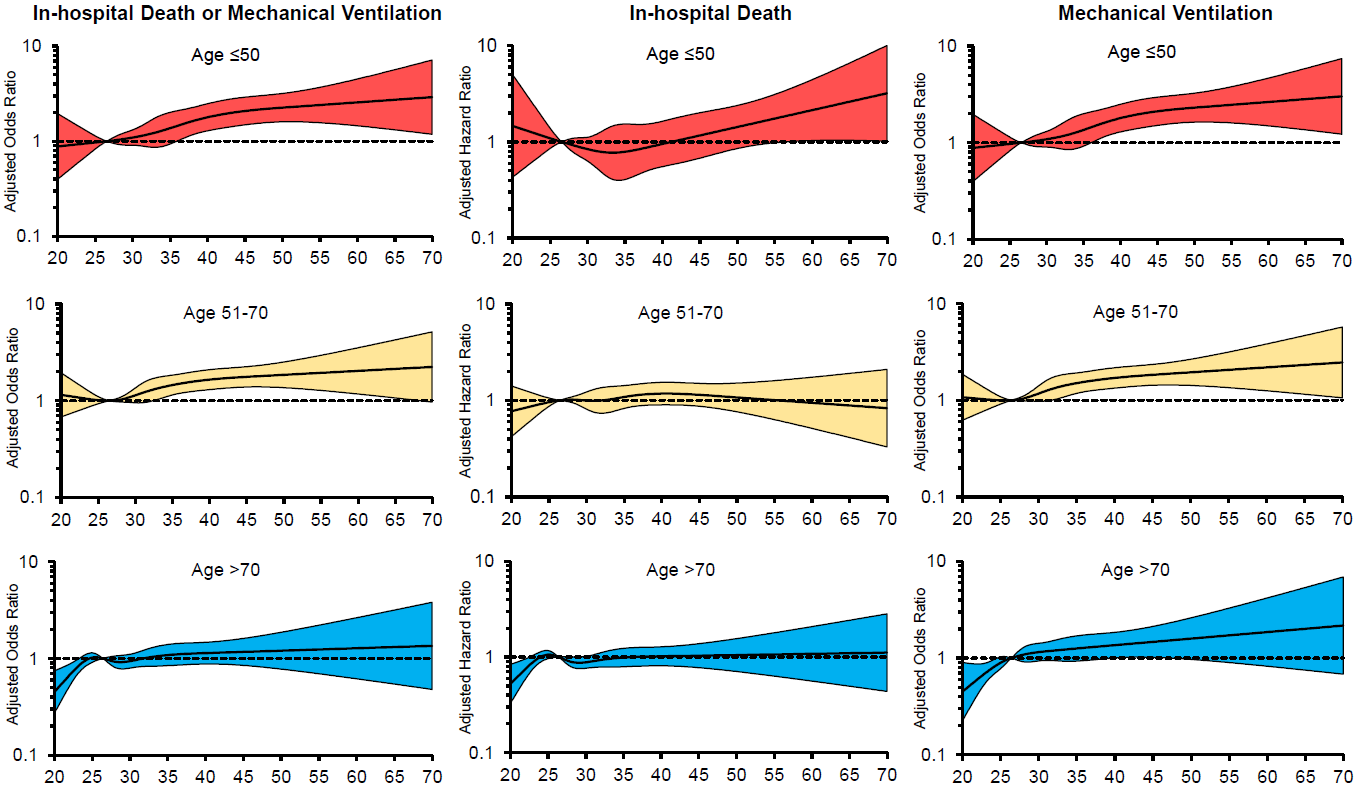 Adjusted Hazard/Odds Ratio
BMI
BMI
BMI
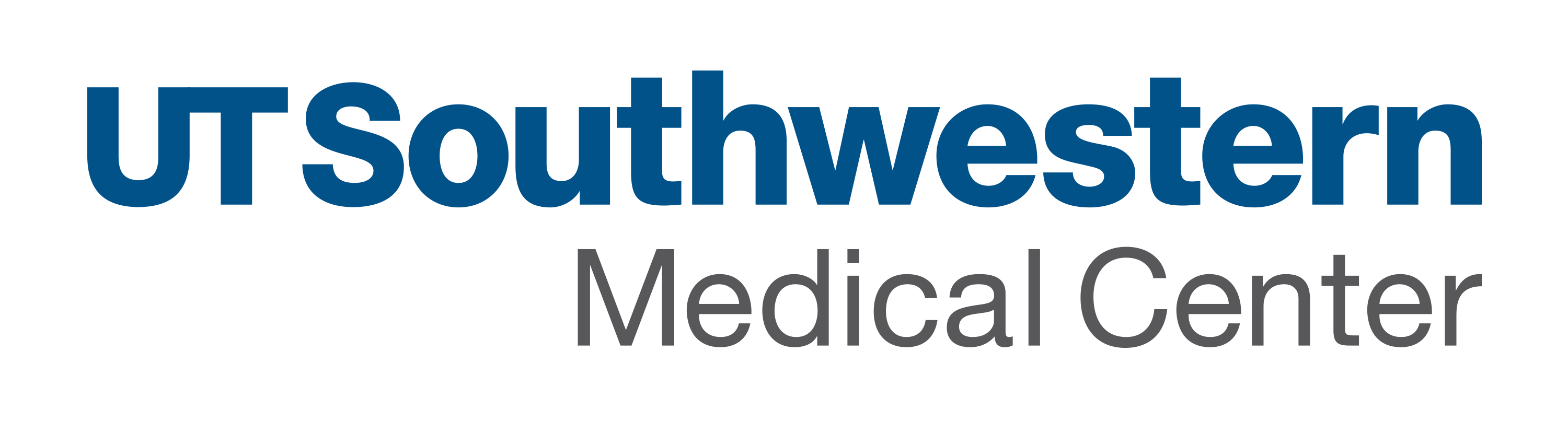 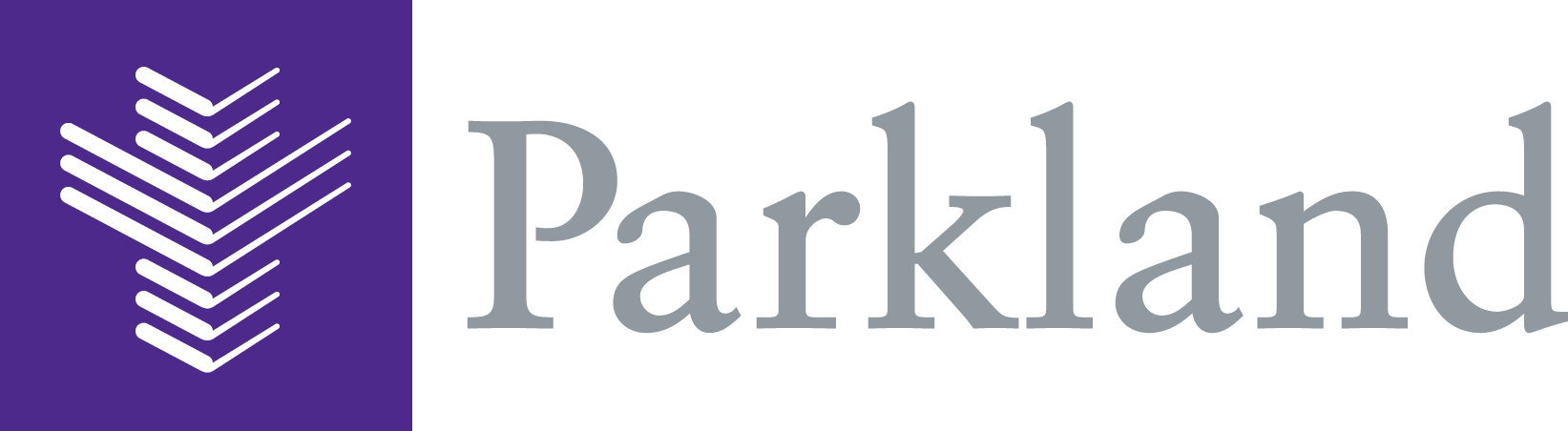 Conclusions
After adjustment, BMI ≥30 kg/m2 was associated with higher risk of mechanical ventilation regardless of age

BMI ≥40 kg/m2 was associated with a higher risk of in-hospital death in those age ≤50

Clear public health messaging is needed for younger obese individuals who may underestimate their risk of severe COVID-19

Severely obese individuals (BMI ≥40 kg/m2) should be considered high risk for severe COVID-19 infection and may warrant prioritization for a COVID-19 vaccine
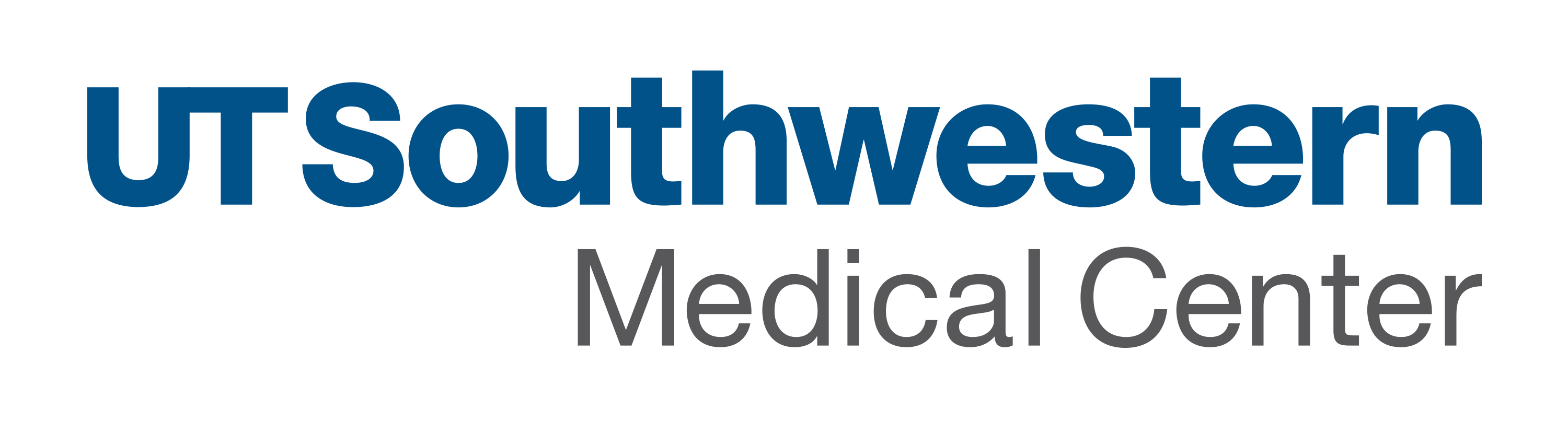 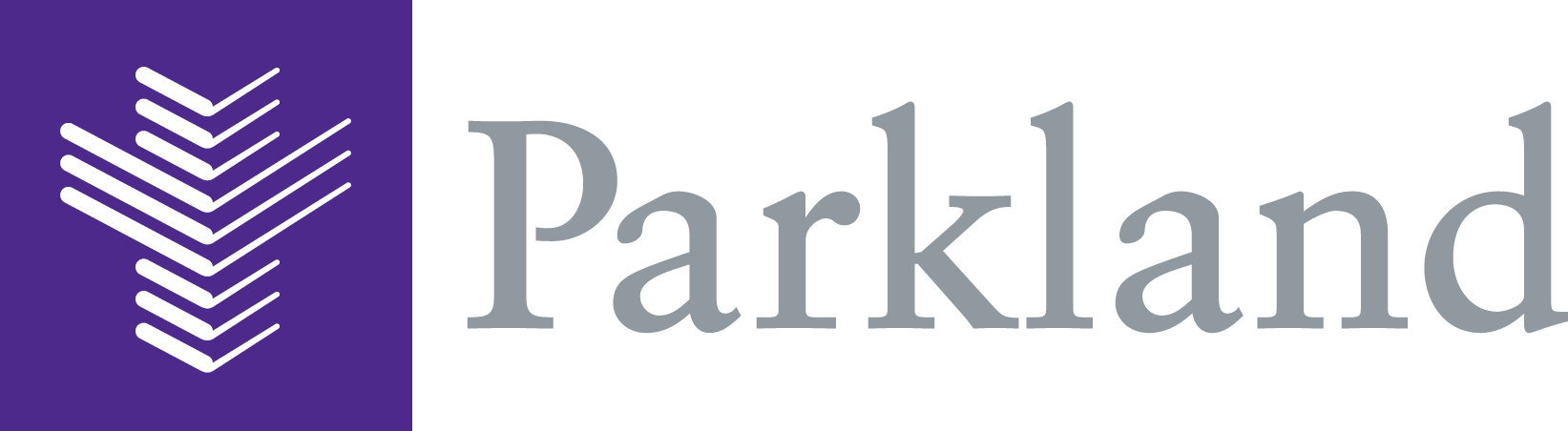 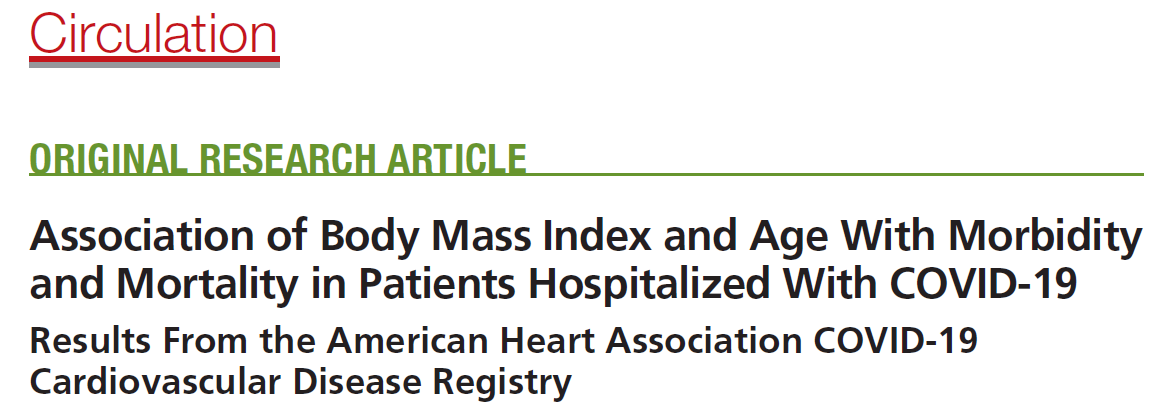 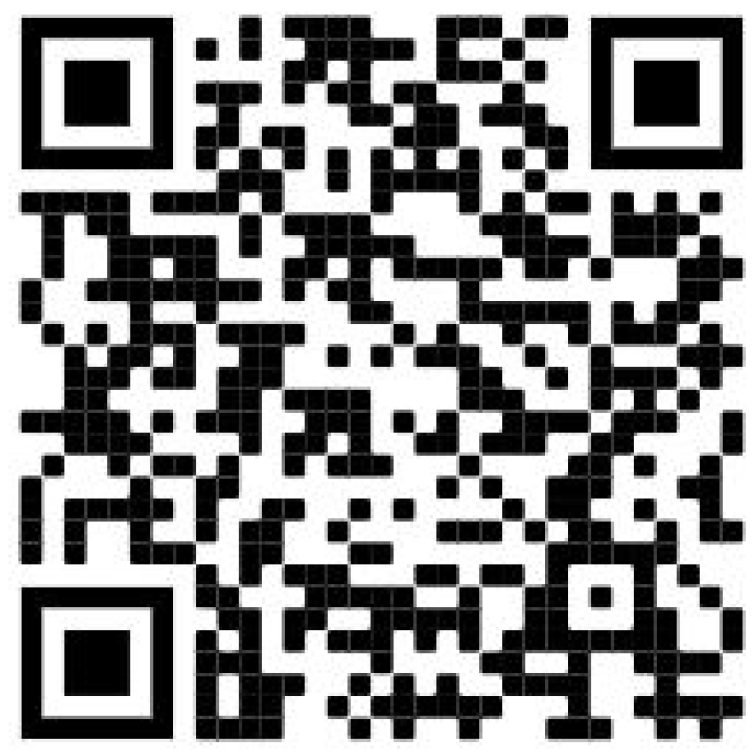 Thank You!
We are excited to announce a simultaneous publication at Circulation!
@nickhendrenMD
Cardiology Fellow